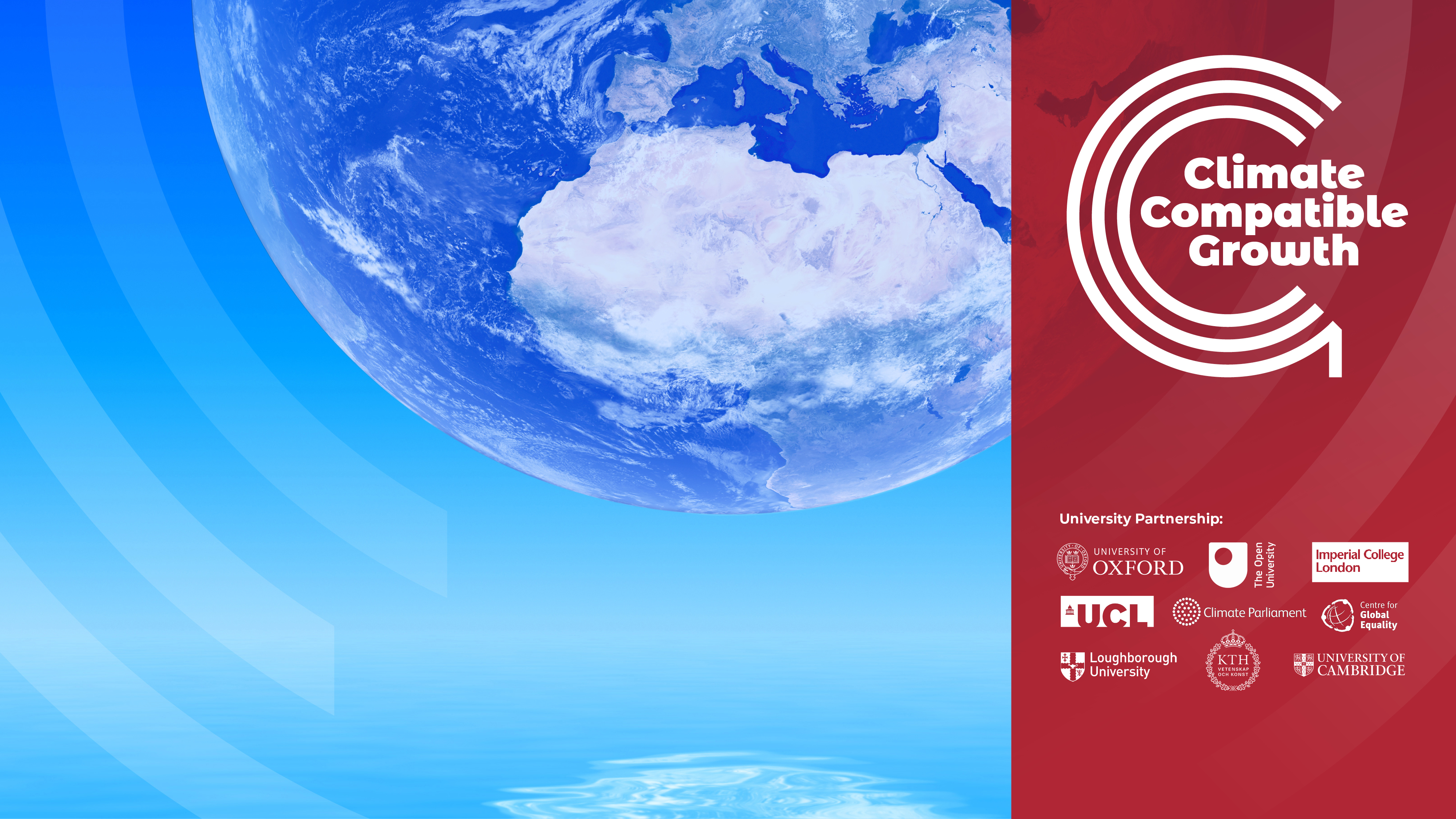 Energy and Flexibility Modelling
LECTURE 16 FLEXIBILITY OPTIONS IN FLEXTOOL
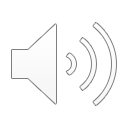 Version 1.0
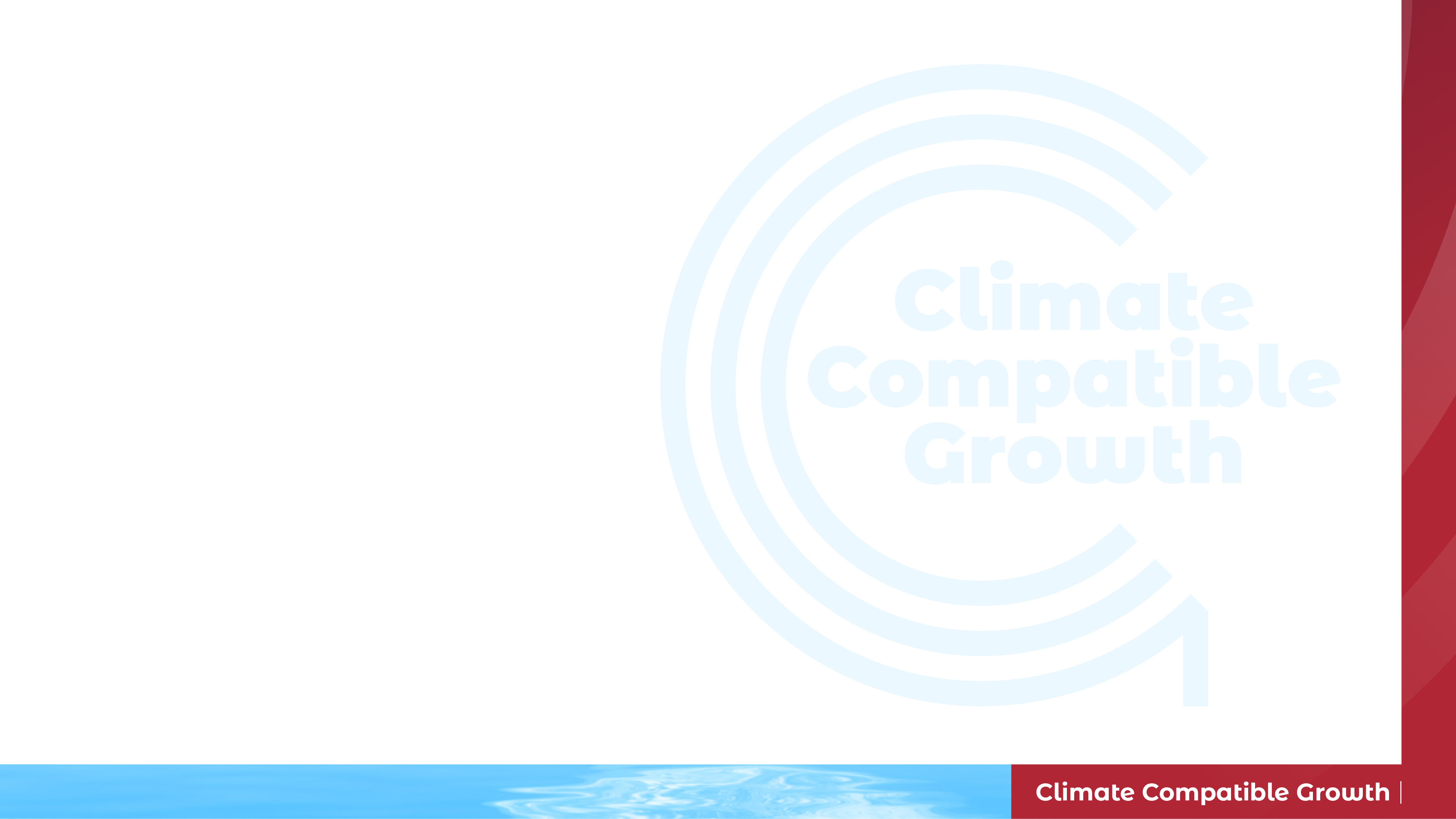 Learning Outcomes
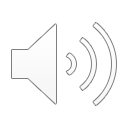 By the end of the week, you will be able to:
ILO1: Modify the input data to make different flexibility case studies
ILO2: Implement power to EV in FlexTool
ILO3: Implement power to hydrogen and hydrogen network in FlexTool
ILO4: Implement power to heat and heat network in FlexTool
Course Name
MINI LECTURE NUMBER & NAME
Mini Lecture Learning Objective
2
[Speaker Notes: By the end of the week, you will be able to:
1) Modify the input data to make different flexibility case studies
2) Implement power to E.V. in FlexTool
3) Implement power to hydrogen and hydrogen network in FlexTool
3) Implement power to heat and heat network in FlexTool]
16.1 Modelling flexible generation & demand
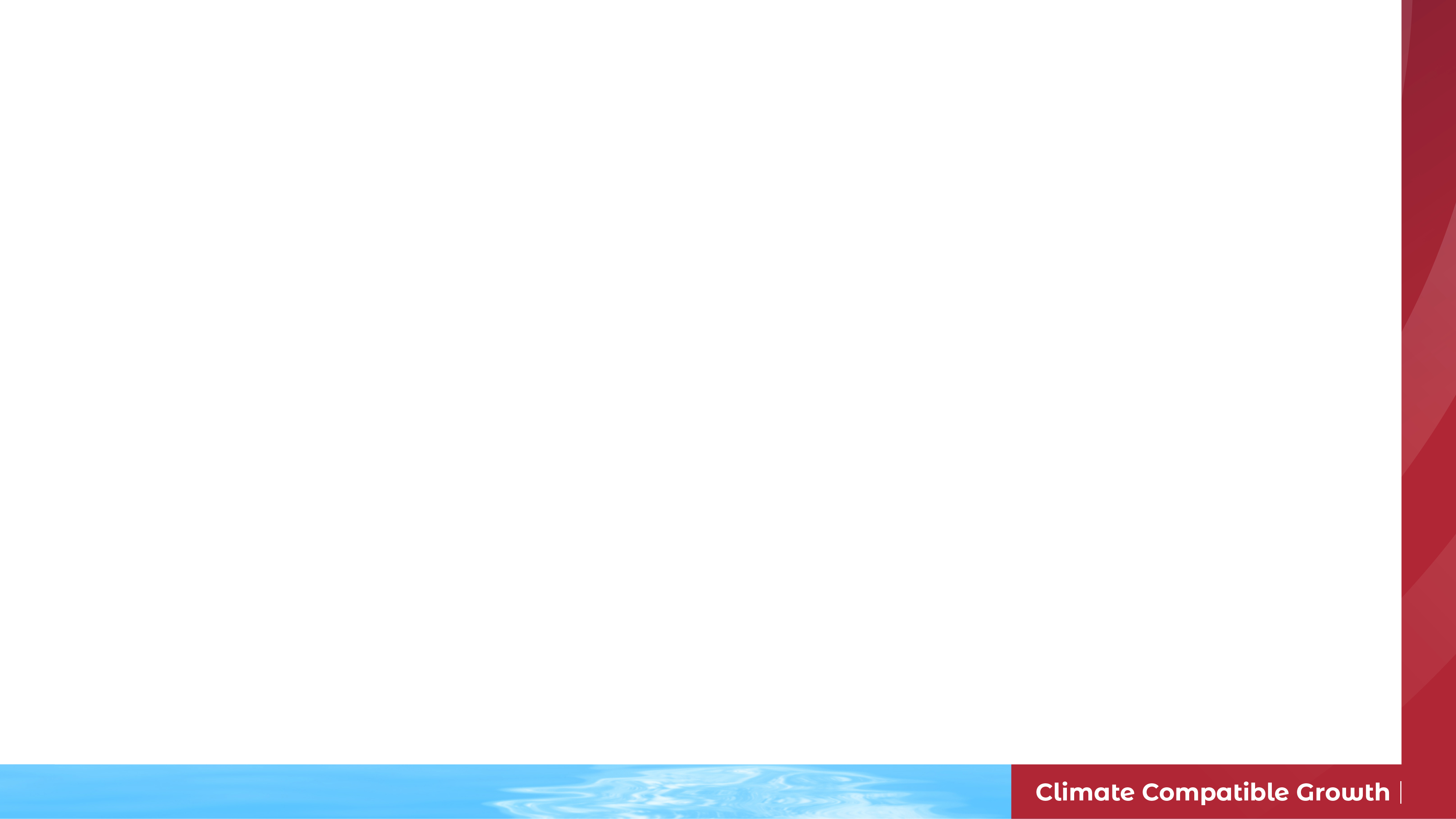 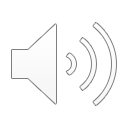 16.1.1 Modifying the input file
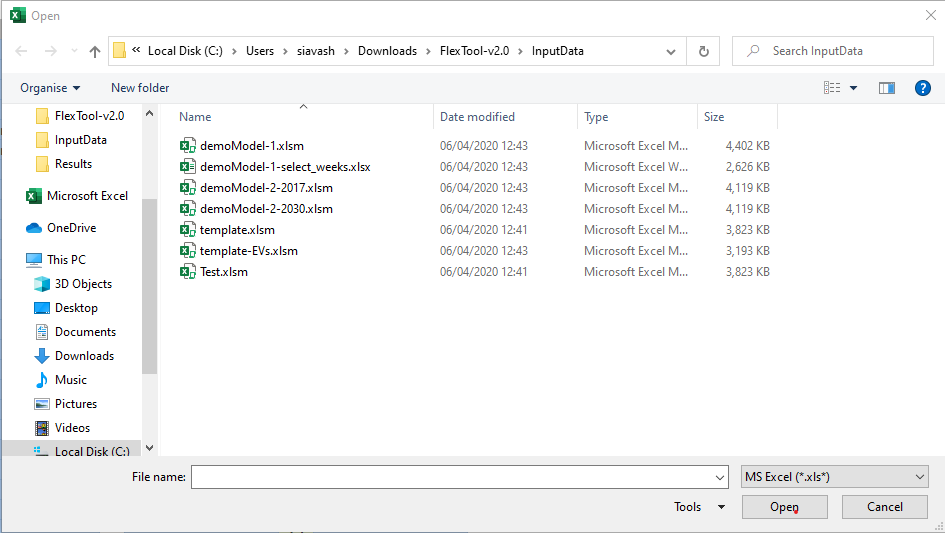 Make a copy of the template.xlsm input file and rename it.
Make the desired changes to the input file.
The description of the content of different sheets in the input file is provided in the “info” sheet in each file. 
It is important to double check the input file before running the model since a typo in the input file can crash the model.
Add the input file to the active input files
a
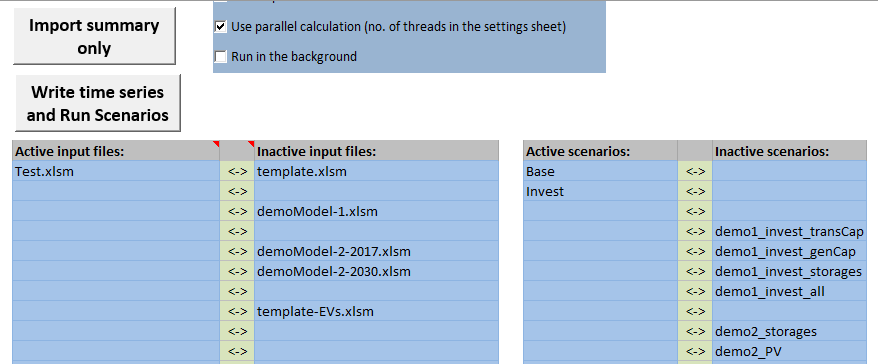 c
3
[Speaker Notes: As discussed in lecture thirteen, there are various flexibility options in the power grid. To achieve higher penetration of variable renewables in the power grid and meet the energy transition goals, flexibility should be harnessed in all sectors of the energy system.  In this lecture, we discuss how to implement different flexibility options in FlexTool. 

In order to implement the flexibility options to FlexTool, the input data file should be modified. To do so, first, you can make a copy of the Template.xlsm file and rename it. After making changes to the new input file, to run the model you should add it to the active input file in FlexTool.xlsm, by clicking on an empty cell in the active input files column. The model file FlexTool.xlsm is the same for all countries, and model instances are made by adding country-specific or case-specific data to input data files. The structure of the model, such as the number of nodes, modelled technologies, and so on, is defined in the input file. When preparing input data files, modellers need to decide the structure of the model. Make sure to double-check the input file after making changes because a typo in the input file can crash the model.]
16.1 Modelling flexible generation & demand
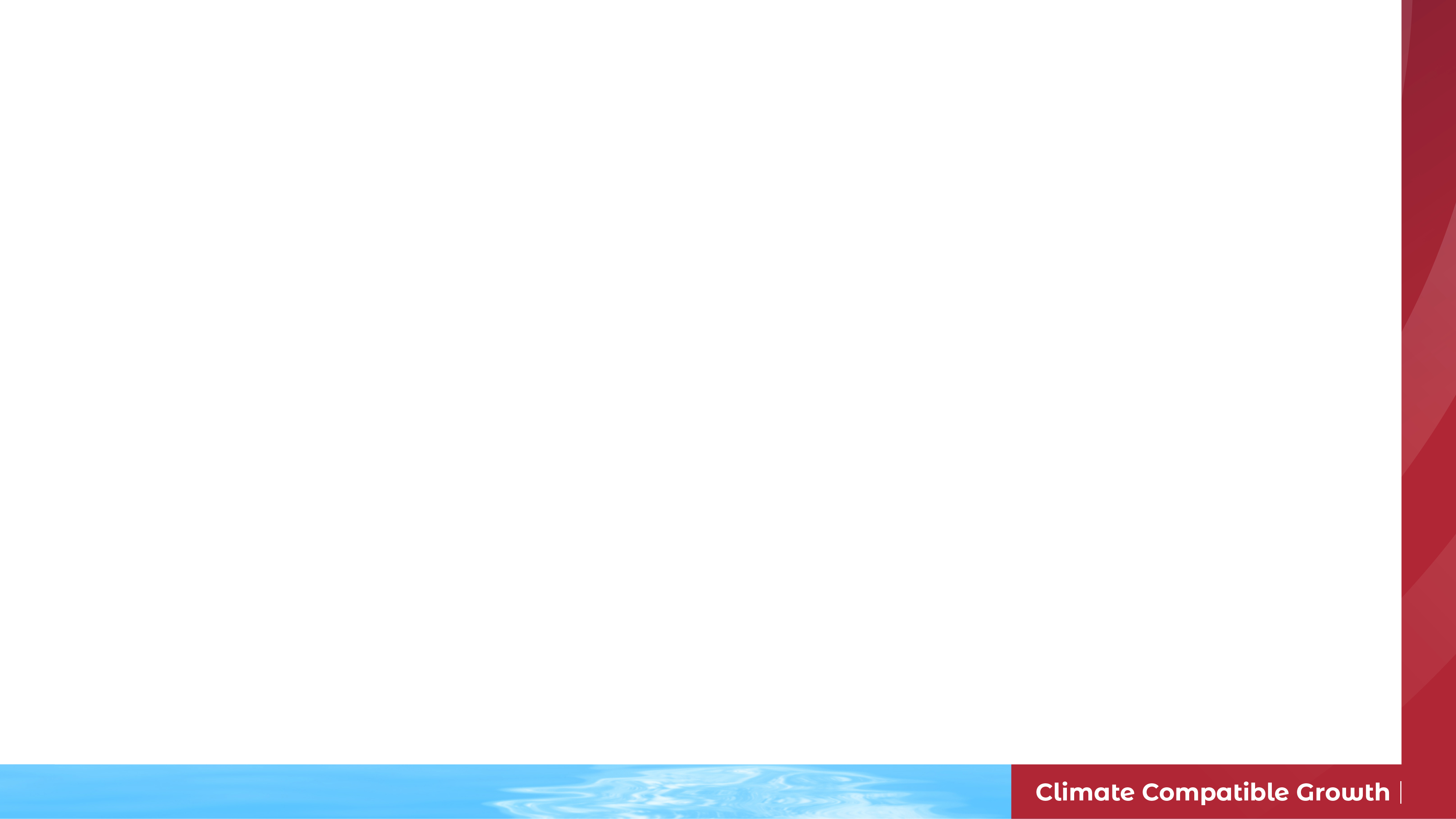 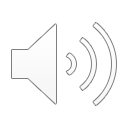 16.1.2 Modelling flexible thermal generators
c1
Technical characteristics of generation units are defined in “unit_type”
Specific country/node capacity and fuels of those unit types are defined in “units” 
To add a technology: 

Add a new row in “unit_type” and specify all the necessary technical characteristics
Add a new row in “units” and then choose the technology from unit type list.
Specify the input to the generator which can be fuel, cf-factor  (for solar or wind),  inflow (hydro), or an energy vector, such as electricity or heat from an input grid 
Specify the output grid and location
Specify the Installed capacity and Max investment
a
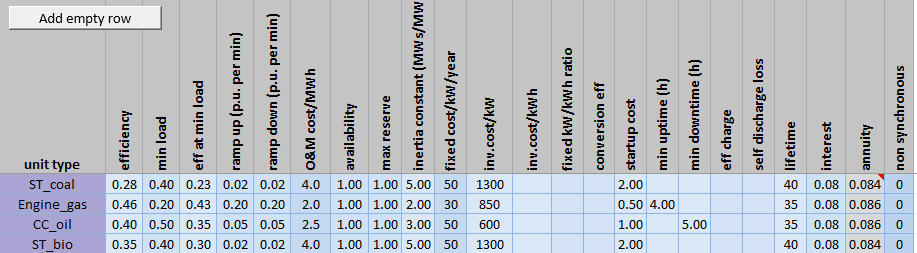 b
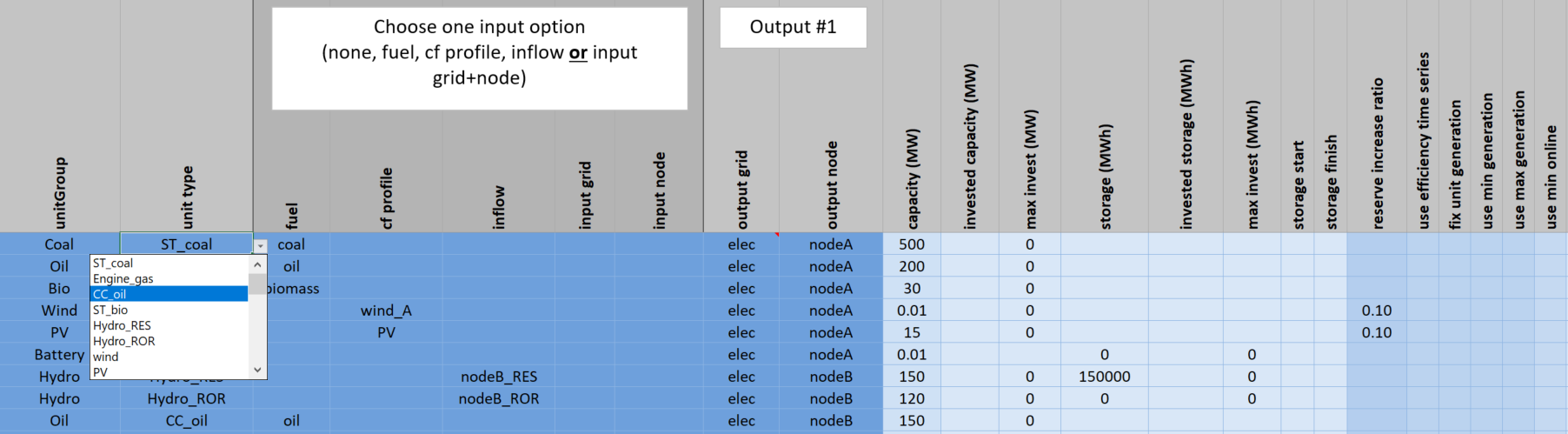 c5
c3
c4
c2
4
[Speaker Notes: Technical characteristics of generation units are defined in the sheet “unit_type” sheet as shown in the first figure. Here you can add new technologies or modify the flexibility characteristics of different technologies such as ramping capability, inertia constant, minimum stable load, etc. Then in the sheet “units” as shown in the bottom figure, you can set the capacity of those units and the node they are located in. Here the structure of the grids and the flow of fuels or energy vectors are set. 
 
For example, to specify the generation capacity in node A, you should first add an empty row, then select the technology under the column unit type. Please note that dark blue cells have dropdown menus to choose names defined in violet or green cells in other sheets. For each technology, you should then choose the type of fuel from the list. If the technology is variable solar or wind, you should add the capacity factor. This is the available output at each time step for each unit of capacity installed. Add the capacity factor in the column cf profile. The capacity factor profiles for solar and wind can be found and updated in the”ts-cf” sheet . For some technologies, such as hydro, the inflow should be specified. Then the output grid should be set. In the case of power generators, the output grid is the electricity grid. After that, the location of plants or the output node should be set. The capacity is the total capacity of that technology installed in the output node. Therefore if only a single node is used to represent a country, this will the total installed capacity of that technology in that county. If a country is divided into different nodes, such as the template case, then the capacity of each technology at each node should be specified. You can also set the maximum investment for each technology, which is the maximum capacity of that technology that the model can invest in the specified output node. For example, in this case, the maximum installed capacity of PV in node A cannot be more than 500 MW. Evidently, the total maximum capacity of PV for the whole country is the sum of maximum PV capacities in all nodes.]
16.1 Modelling flexible generation & demand
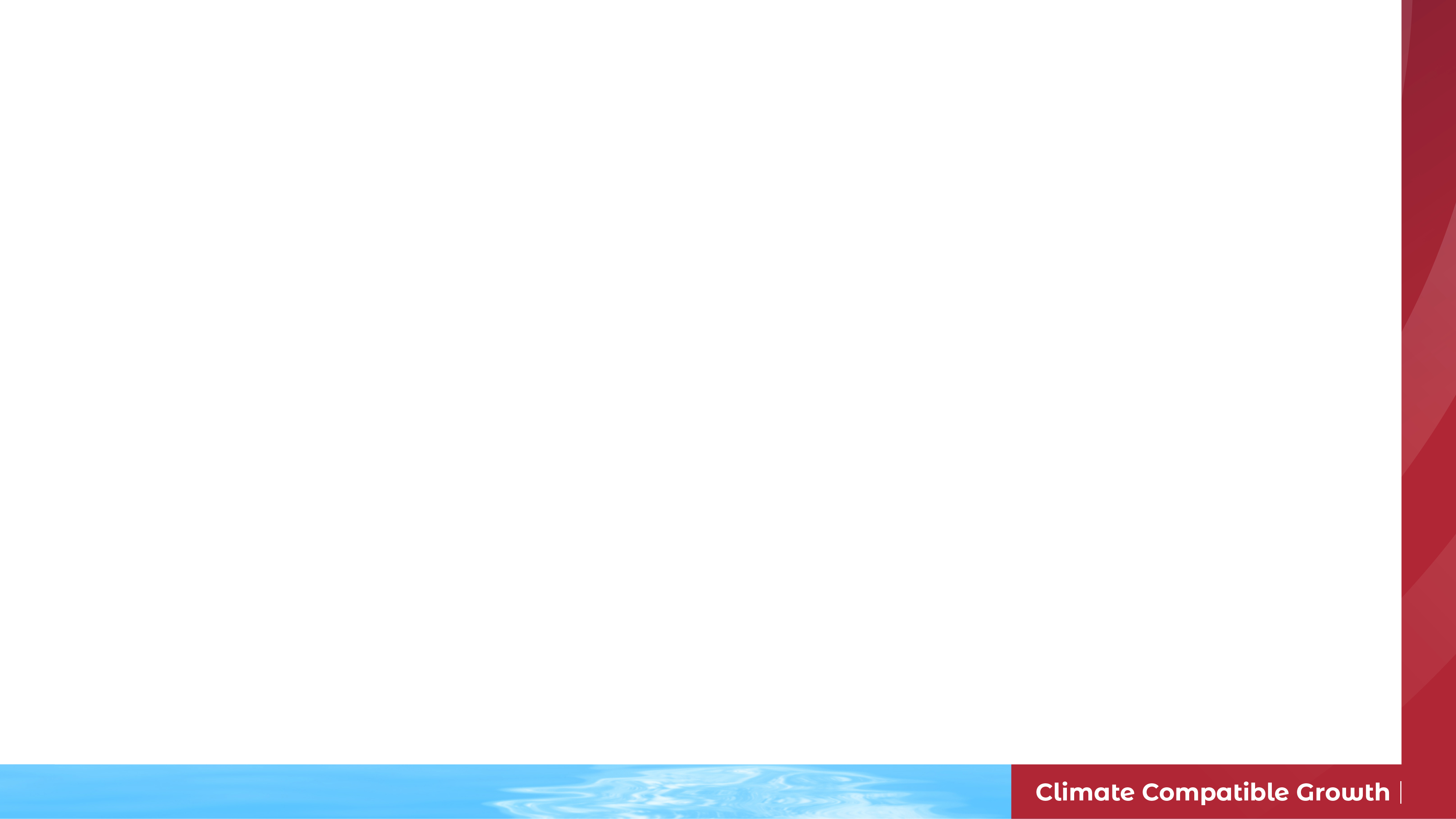 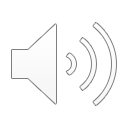 16.1.3 Modelling hydro power/storage
a
Two types of hydro generators can be modelled in FlexTool: 

Run of the river hydro (Hydro_ROR): It is similar to defining a thermal generator with some differences: 
The natural inflow times series (MWh/h) should be defined in “ts_inflow” sheet
Assign the inflow to hydro-ROR unit in “units” sheet by selecting inflow input option.
Define inflow multiplier (1 as default) in “units” sheet.

Hydro with reservoir (Hydro_RES): In addition to steps for Hydro_ROR
d) a value for the storage capacity should be set in “storage(MWh)” column in “units” sheet.
Source: IRENA 2020a
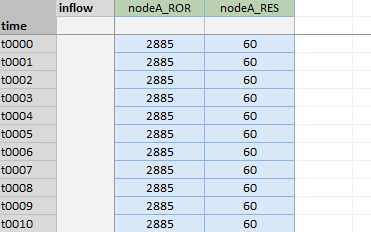 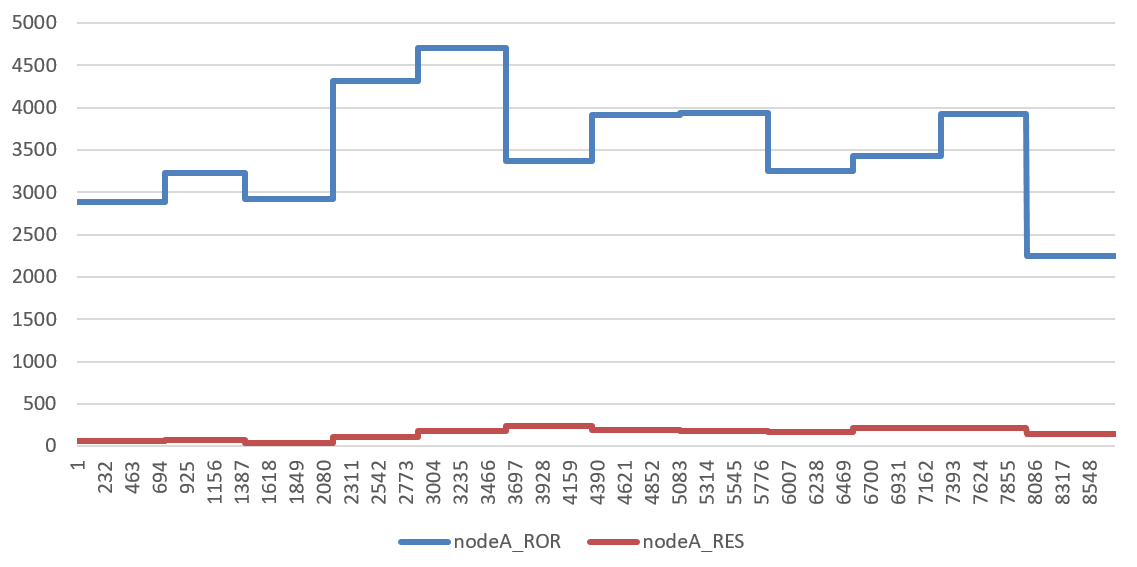 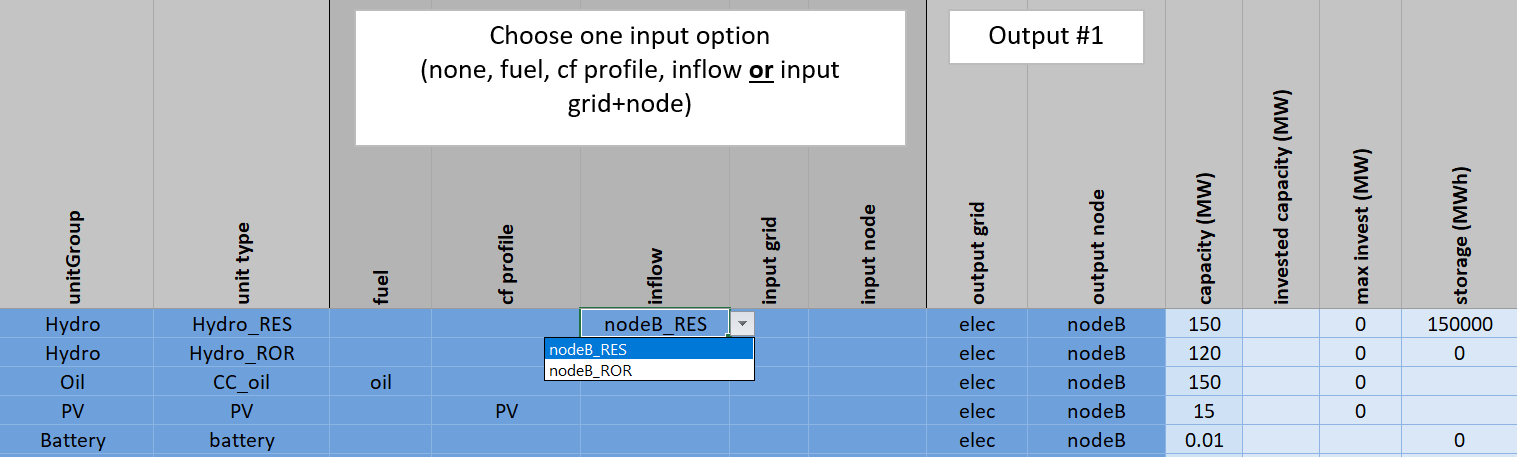 d
b
5
[Speaker Notes: Hydropower is the most flexible generator in many regions. It has a very fast response rate and very flexible operation; however, the capacity of hydro units can vary with the annual precipitation level. Two types of hydro generators can be modelled in FlexTool, Run of the river hydro, which usually does not have storage capability, and Hydro with reservoir. Defining hydropower is similar to other generators, but some additional steps are required. First, you should define the natural inflow data in the “ts_inflow” sheet. Then in the sheet “unit”, it should be assigned as the inflow to hydro units. Hydro units are similar to solar and wind units but use “ts_inflow” data instead of “ts_cf” as input. Set the inflow multiplier to 1 in the sheet “units”.

For Hydro with reservoir, in addition to previous steps, you should also specify the total storage capacity in MW in each output node. You can also define the storage level at the start and finish time steps. But this is optional, and if it is left empty, the start level should equal the finish level.]
16.1 Modelling flexible generation & demand
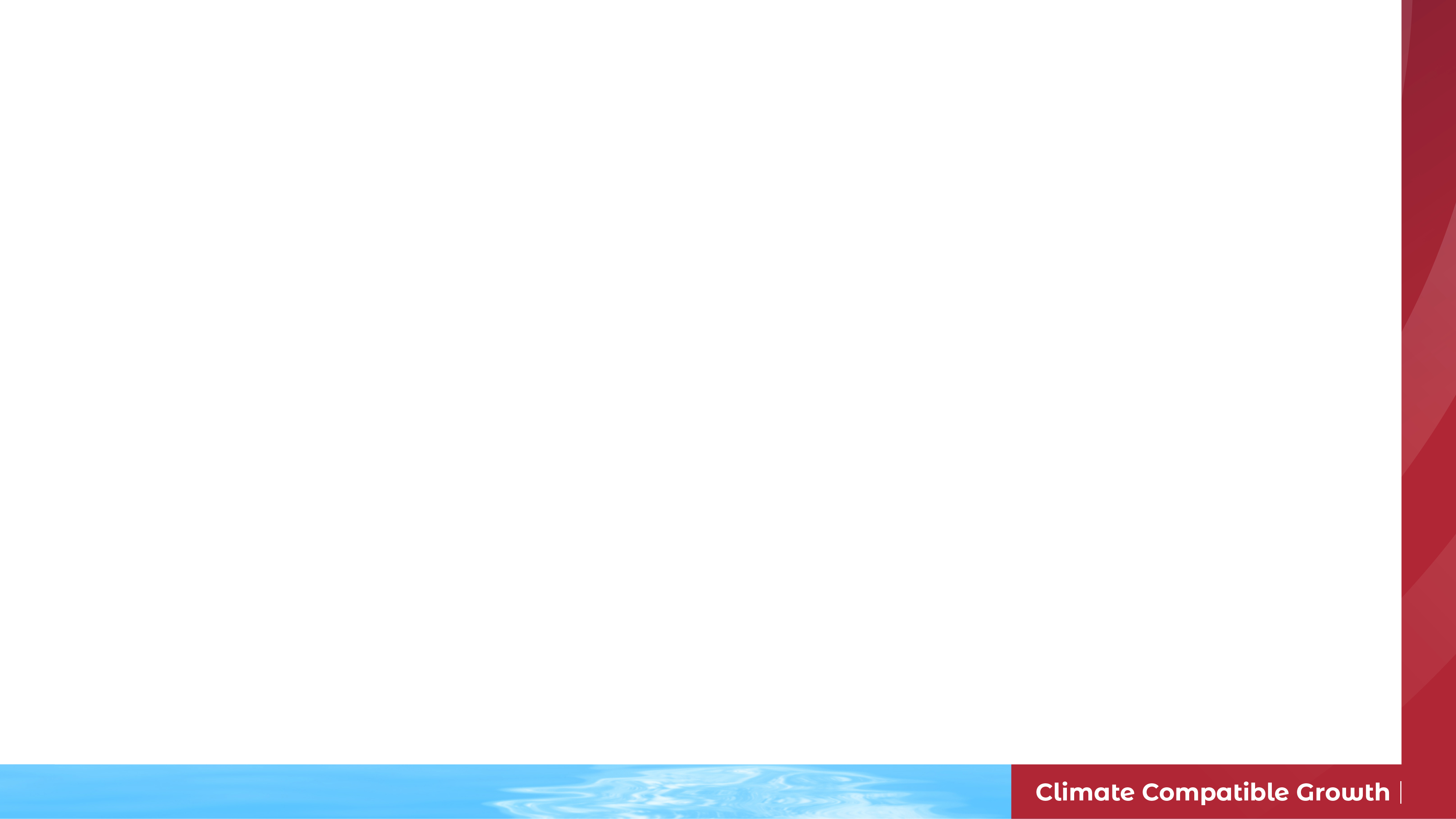 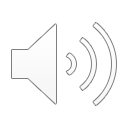 16.1.4 Modelling hydro power/storage
b
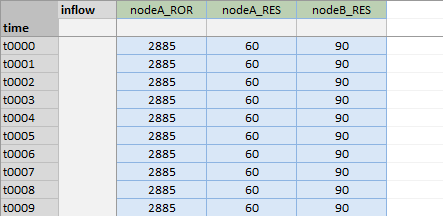 a
To add hydro to an output node: 
An inflow profile should be added to “ts_inflow”. 
Set the name in this format: “output node_Hydro technology”, for example nodeB_RES
The data will then appear in the inflow dropdown menu list and can be assigned to the associate hydro technology and output node. 

Same stapes can be followed to add variable renewables to different nodes.
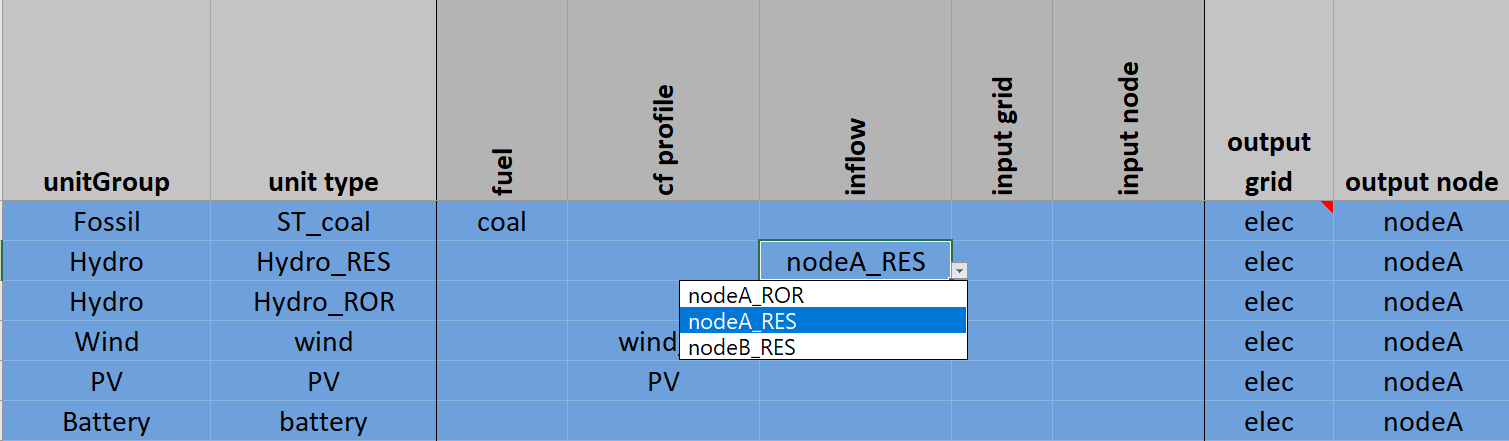 c
6
[Speaker Notes: In order to add Hydro to different nodes, first the inflow profile should be defined in the “ts_inflow” sheet . You should then set the name. It is recommended to set the name in this format: “output node_Hydro technology”, for example node B_R E S. The data will then appear in the inflow dropdown menu list and can be assigned to the associate hydro technology and output node.  If the added Hydro has storage capability, the storage capacity should also be specified for the output node. 

The same steps can be followed to add variable renewables to different nodes using “ts_cf” sheet.]
16.1 Modelling flexible generation & demand
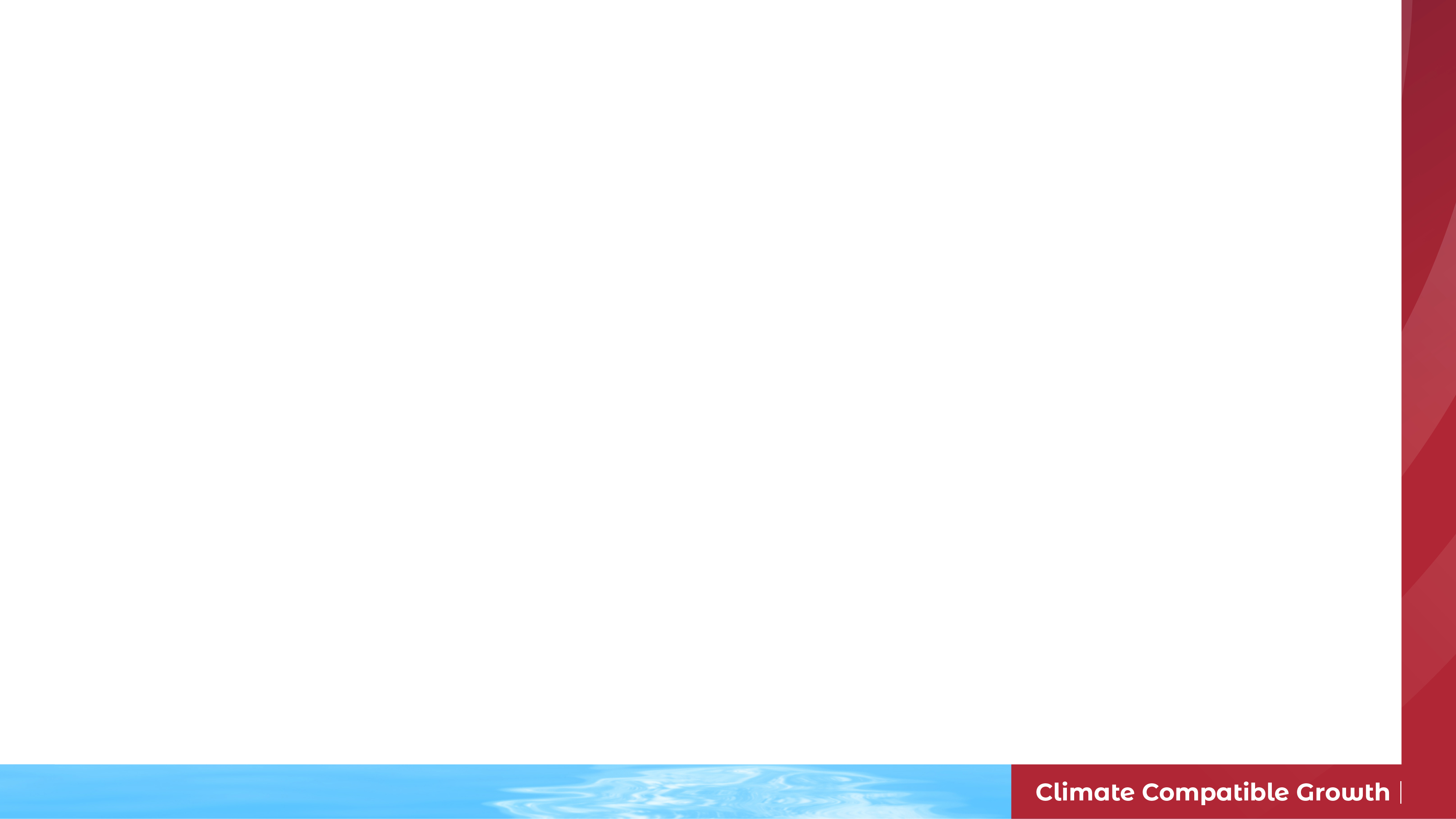 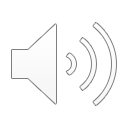 16.1.5 Modelling demand-side management
a)  In FlexTool demand response is defined as a generator in “unit_type” sheet: 
Demand response increase: Generator with negative price and empty charging efficiency with a discharging efficiency
Demand response decrease:  Generator with positive price & efficiency and no discharging efficiency
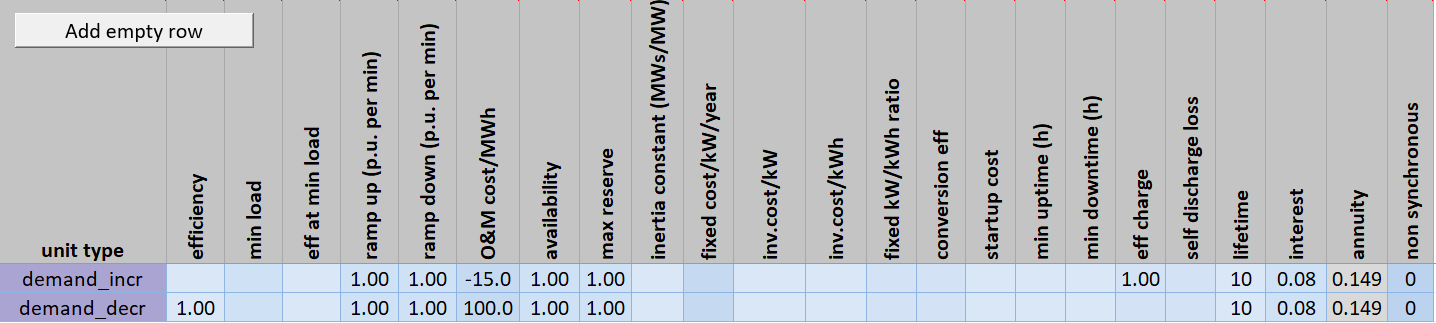 a
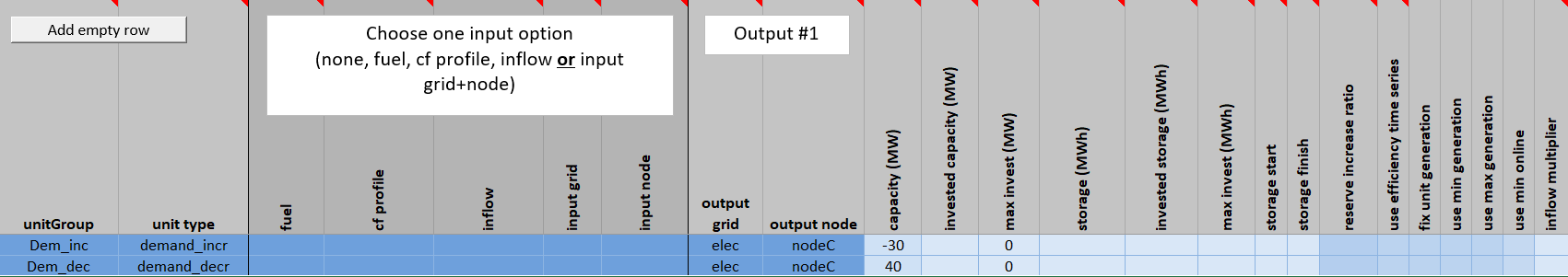 b)  The Capacity of demand response should be defined in “units” sheet:
Demand increase: negative capacity 
Demand decrease: positive capacity
b
7
[Speaker Notes: In the FlexTool demand response is defined as a Generator so the characteristic should be defined in the “unit_type” sheet. Since demand response is modelled as a generator; it is therefore moved to the other side of the demand–supply balance, and reverse signs should be used. Demand response increase is defined as a Generator with a negative price and empty charging efficiency with a discharging efficiency. Demand response decrease is defined as a Generator with a positive price and charging efficiency and no discharging efficiency. Demand can respond instantaneously to signals from the grid; therefore, the ramp-up and down rates can be set to 1. 

Like other generator units, the capacity of demand response should be defined in the “units” sheet with a negative value for demand increase and positive value for demand reduction.]
16.2 Modelling flexible storage & transmission
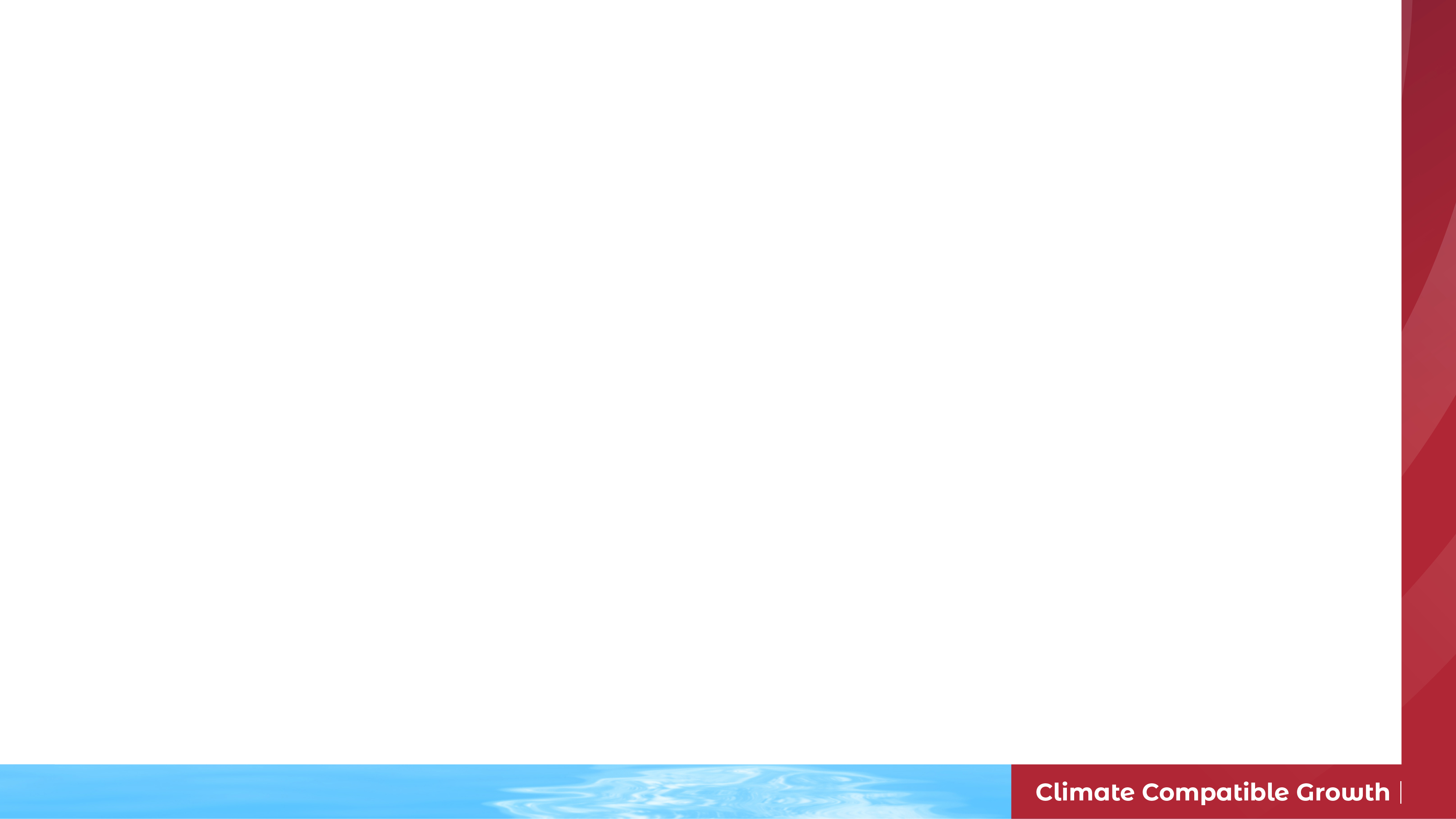 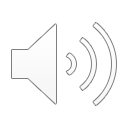 16.2.1 Modelling storage
Power storage is defined in “unit_type”, with some additions compared to other generators: 
Efficiency(%):  Discharging efficiency 
Eff.charge(%): Charging efficiency
Self-discharge loss (% of content per hour)
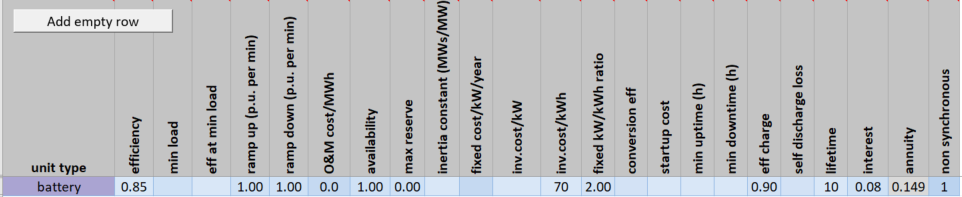 c
a
b
Same as other units in the “units” sheet the following parameters are defined:
d)  Installed capacity in MW 
e)  Output node
f)   Maximum storage capacity in MWh 
g)   Initial and final state of the storage (optional)
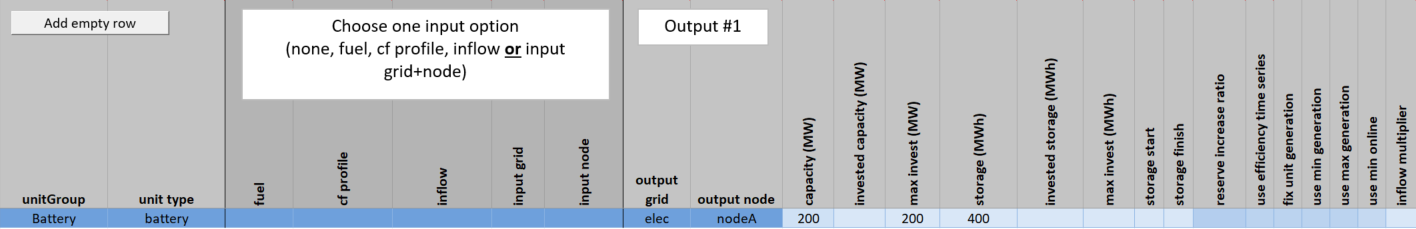 d&e
f&g
8
[Speaker Notes: Electricity storage units should also be defined as the same as other generators with some minor differences. For power storage units, you should define separate charging and discharging efficiencies. Also, for some types of storage, you may need to specify the self-discharge loss, which is the loss of stored energy from storage at each hour.  Batteries have instantaneous response rate and can ramp up or ramp down their output quickly. Therefore you can set the ramp rates to 1. 
The other important point about batteries is that they are non-synchronous units, the same as PV and wind. Therefore this column should be set to 1.
In the “units” sheet, you should define Installed capacity in MW, Output node, and Maximum storage capacity in MWh. You can also define the initial and final state of the storage but they are optional.]
16.2 Modelling flexible storage & transmission
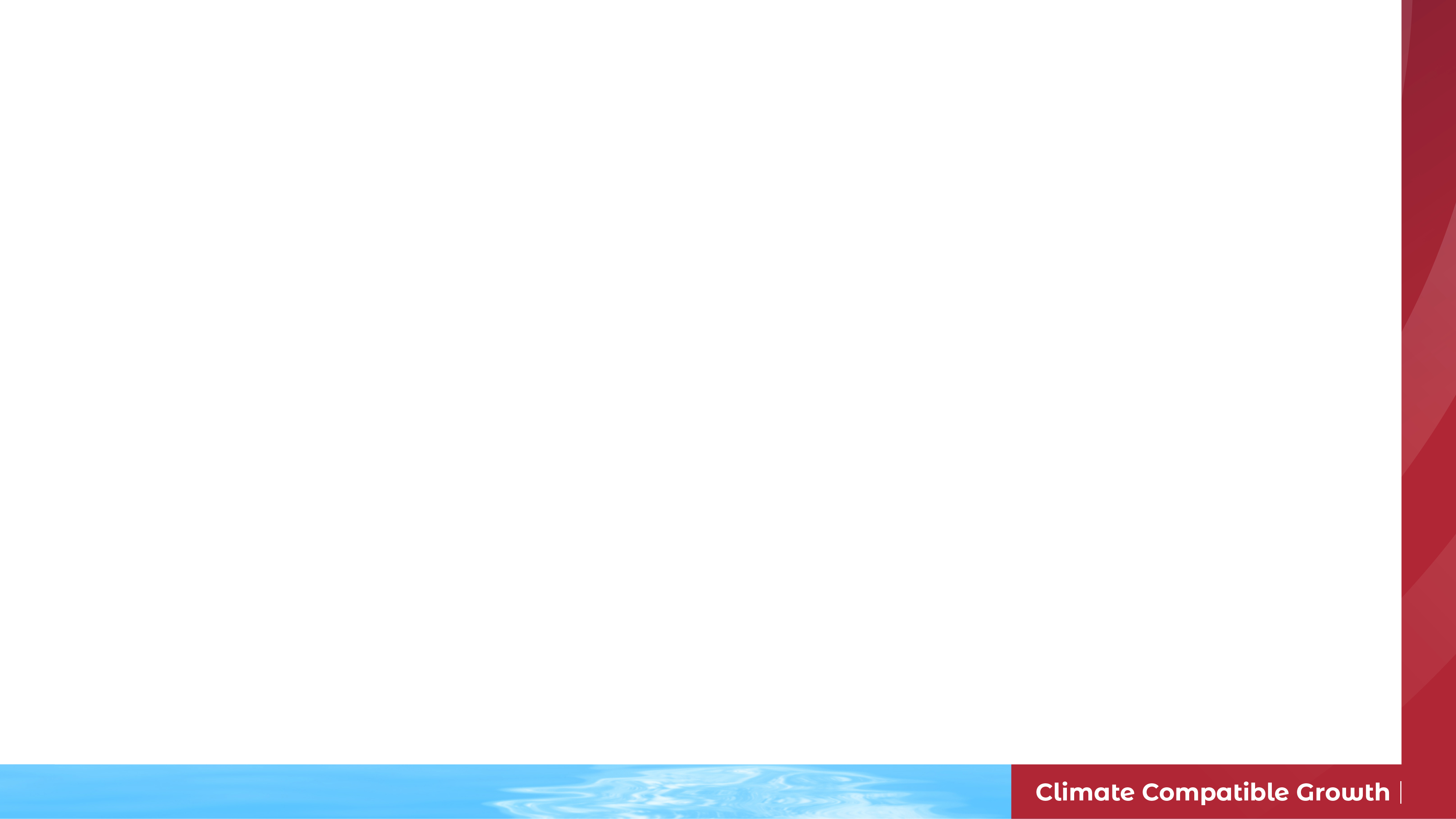 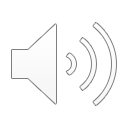 16.2.2 Modelling storage
There are two options for defining investment for electricity storage units: 
Fix power to energy ratio:  
It will use a fixed discharge duration for battery units. For example, in the example the model only considers 2-hour duration batteries in optimization.
Only investment cost per energy (KWh) should be defined in this case.
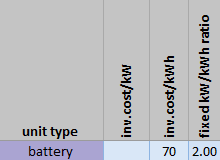 a
b
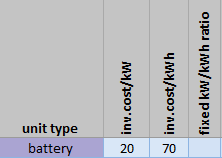 b)   Free optimization of power and energy: 
Optimizes power and energy separately, and there is no need to define the power/energy ratio
Both investment cost for power and energy should be defined.
9
[Speaker Notes: There are two options for defining investment for electricity storage units: the first way is to fix the power to energy ratio. This will fix the discharge duration for storage units, for example 2-hour or 4-hour units. In other words, the model only considers storage units with this fixed discharge duration in optimization.  The only investment cost required in this case is the investment per energy stored. 

The second option is to use a free optimization of power and energy . In this case there is no need to define power to energy ratio and you should set the investment required per unit energy and investment per unit power. The model optimizes power and energy separately. That is to say, the model can use storage units with different storage durations.]
16.2 Modelling flexible storage & transmission
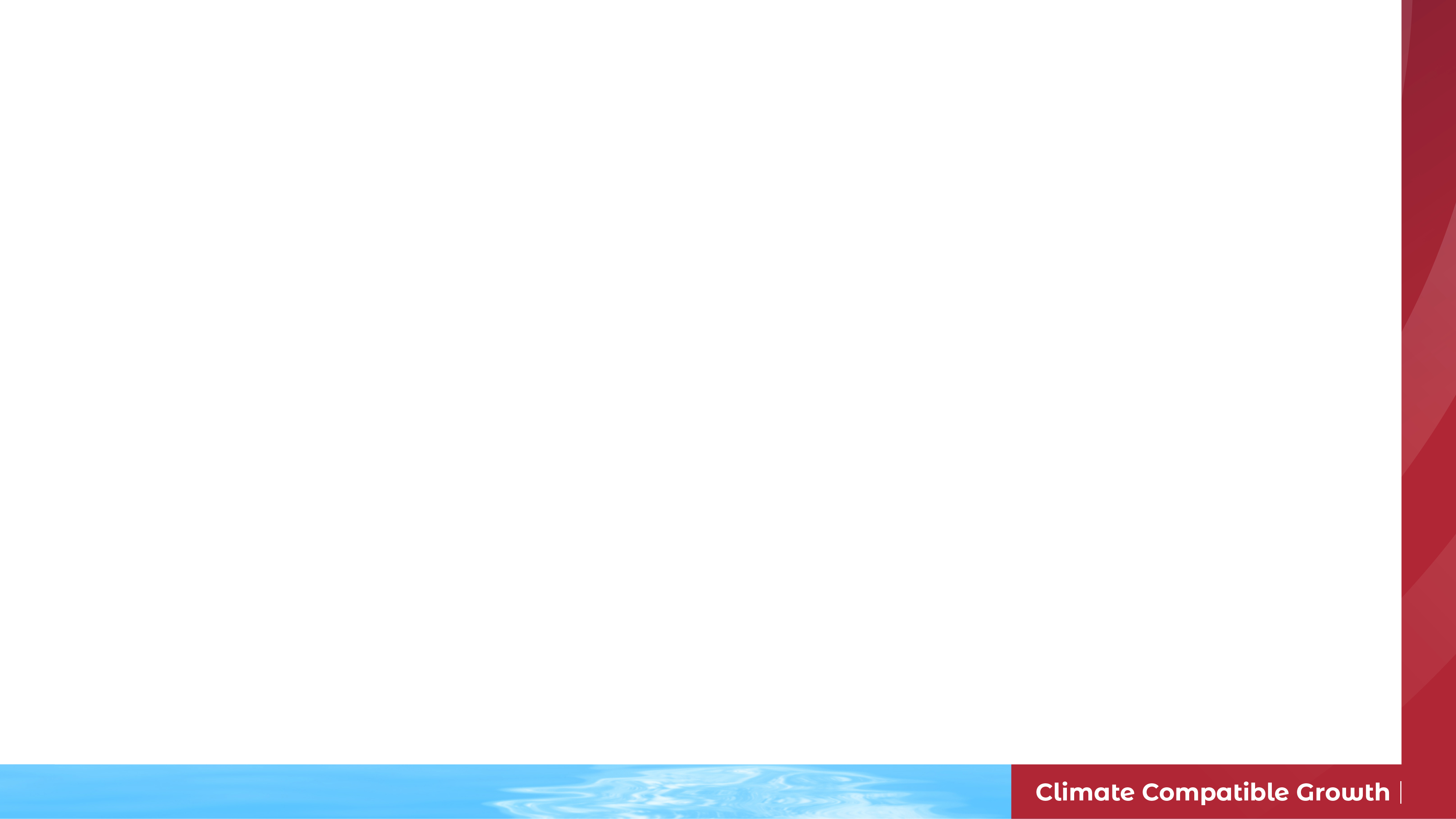 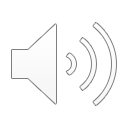 16.2.3 Modelling transmission
It is possible to model different networks in the “gridNode” : e.g., Electricity network, gas network, heat network, etc.
For all the nodes on each grid you should specify: 
The demand
Import and export
The capacity margin
a
c
b
h
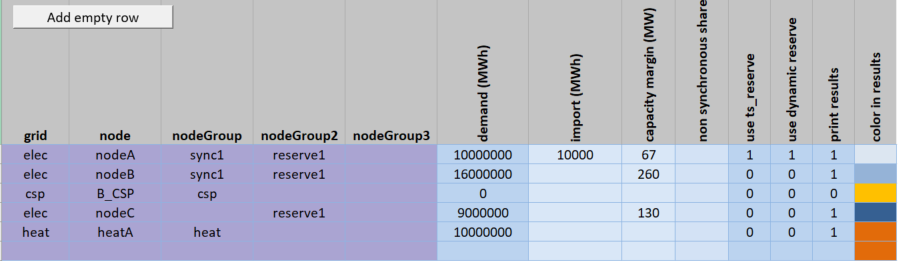 The nodes can be grouped together in order to set whole system 
      constraints in “Nodegroup”
 For each group you should specify: 
d.   Capacity margin 
e.   Maximum non-synchronous share
f.    Inertia requirements
g.   Availability of reserve
h.   You can assign the node groups to different nodes in  the “gridNode”
g
d
f
e
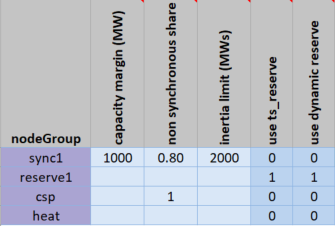 10
[Speaker Notes: You can model different grids in the “gridNode” sheet such as gas grid, electricity grid, heat grid, etc. Each grid can be represented by a single node or multiple nodes representing different regions on a grid. The grid can also cover only some regions. For all the nodes on each grid, you should define the aggregated demand on each node, import or export, and their capacity margin should be specified. 

The nodes can be grouped together in order to set whole system constraints such as inertial requirements, total system capacity margin requirements, etc. You can define the node groups in the “Nodegroup” sheet. Then you can specify the group specifications such as the inertial requirement, maximum non-synchronous share, capacity margin requirements, and availability of reserve. You can assign the groups to different grids in the “gridNode” sheet.]
16.2 Modelling flexible storage & transmission
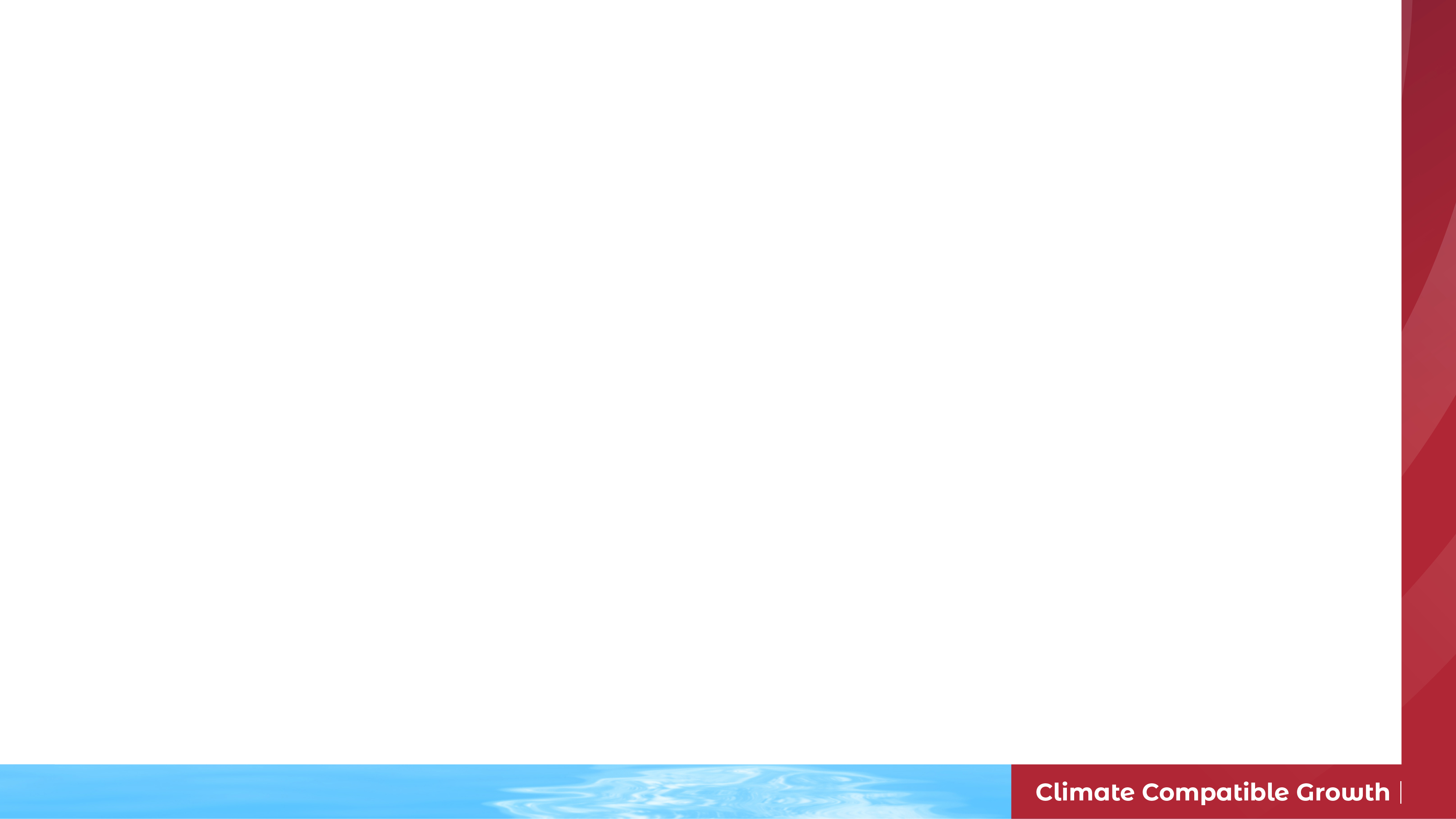 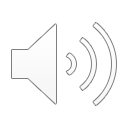 16.2.4 Modelling transmission
Transmission links between nodes of each network are defined in “nodeNode” sheet.
Both nodes on a connecting link have to be from the same grid
Existing transmission links can have different capacities in different directions.
Future investments will always have equal capacity in both directions.
Node B
Node A
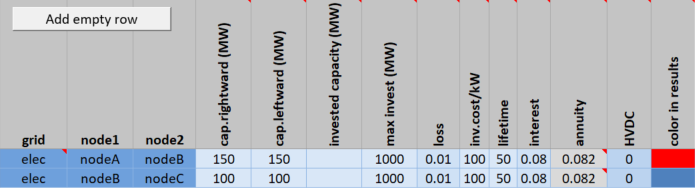 10
[Speaker Notes: The transmission links between nodes of each network are defined in “nodeNode” sheet. All the available links between different nodes should be defined here. When defining the linking between nodes, it is important to note that both nodes have to be from the same grid. The existing transmission links can have different capacities in different directions; however, further investments will always have equal capacities in both directions.]
16.2 Modelling flexible storage & transmission
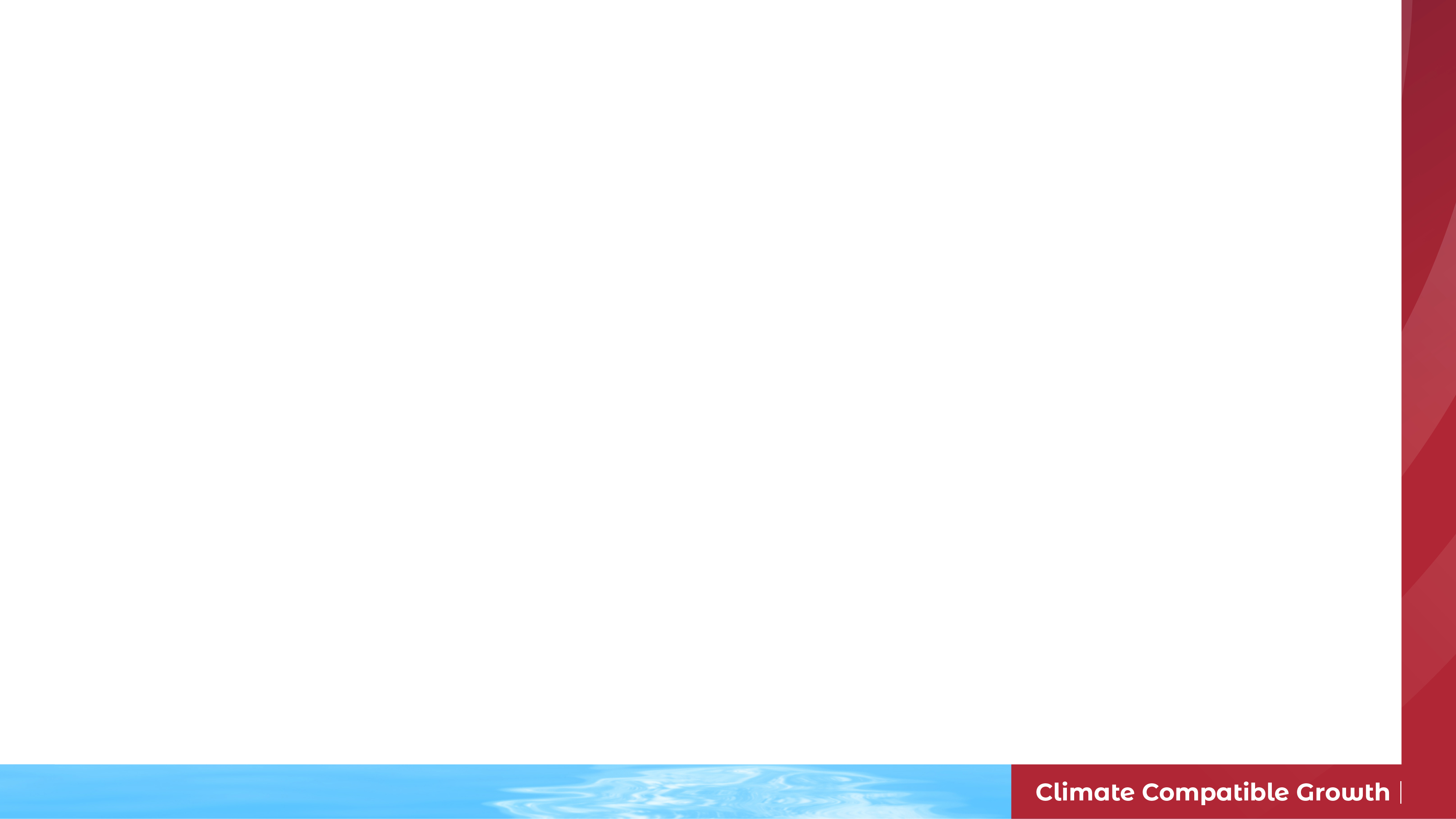 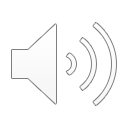 16.2.5 Modelling transmission losses
Transmission with losses requires at least two variables
A linear equation with ‘loss x transfer’ would mean that in the other direction loss is actually a gain
The loss can be used to make the model leak
Instead of curtailing VRE, the model can dissipate energy by transferring in two directions at once
Can be controlled only with a binary variable (not allowed in FlexTool)
Hence, three variables (v): transfer, transfer rightward, and transfer leftward
Transfer does not contain loss
Transfer rightward allows losses and helps to limit the leakage
Transfer leftward helps to limit the leakage further
v transfer
v transfer rightward
Node B
Node A
v transfer leftward
Source: IRENA 2020a
11
[Speaker Notes: Modelling transmission with losses requires at least two variables. If only one linear equation is used, such as ‘loss x transfer’, it would mean that in the other direction loss is actually again. The loss variable can be used to make the model ‘leak’. Therefore instead of curtailing variable renewable energy, the model can dissipate energy by transferring in two directions at once. The loss can be controlled only with a binary variable, but that is not allowed in FlexTool. Hence three variables are defined: transfer, transfer rightward, and transfer leftward
The first one is the transfer does not contain loss
The second is the transfer rightward allows losses and helps to limit the leakage
The third is the transfer leftward helps to limit the leakage further]
16.3 Modelling power to heat
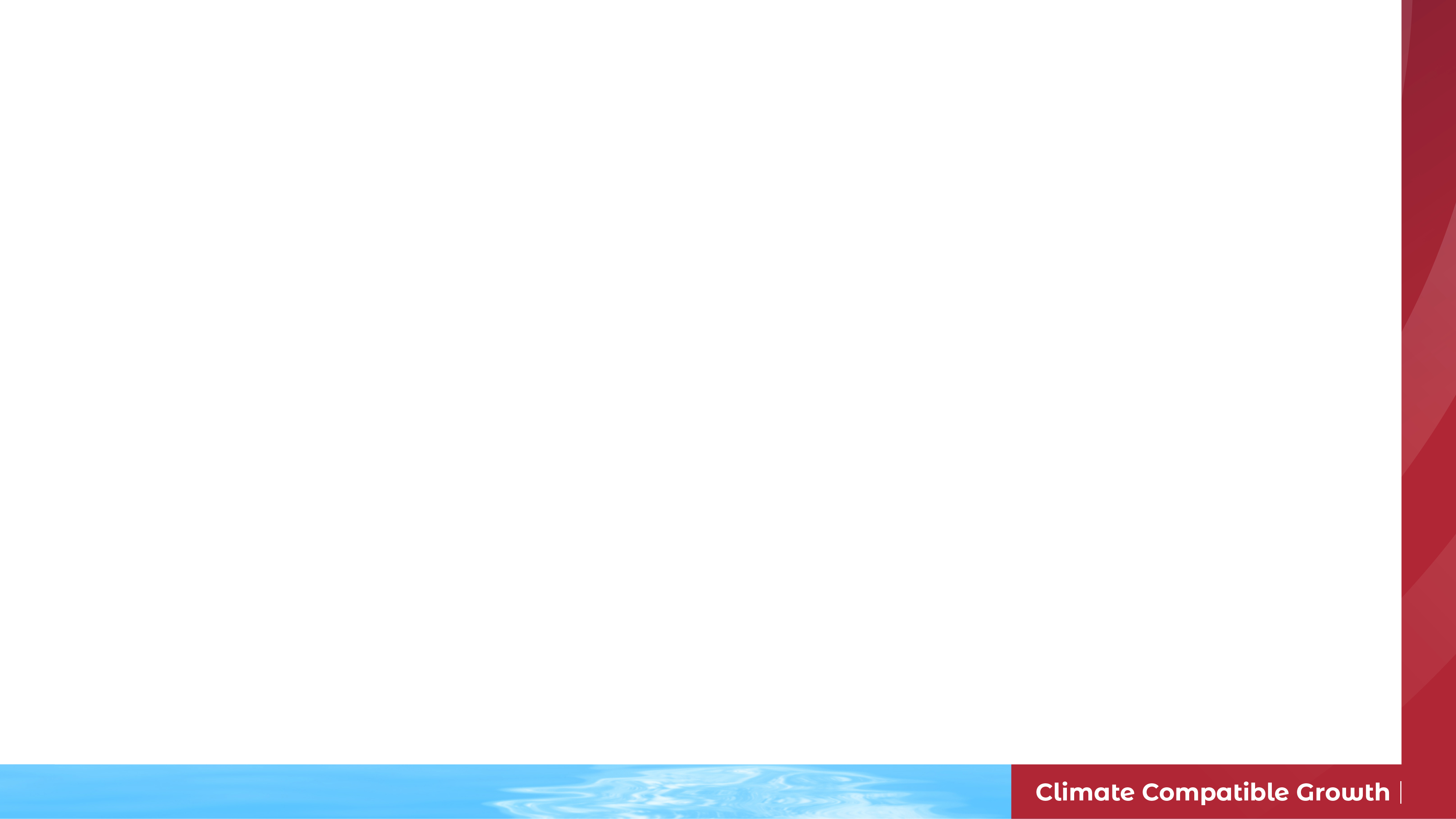 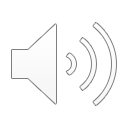 16.3.1 Power to heat
Power grid
Heat grid
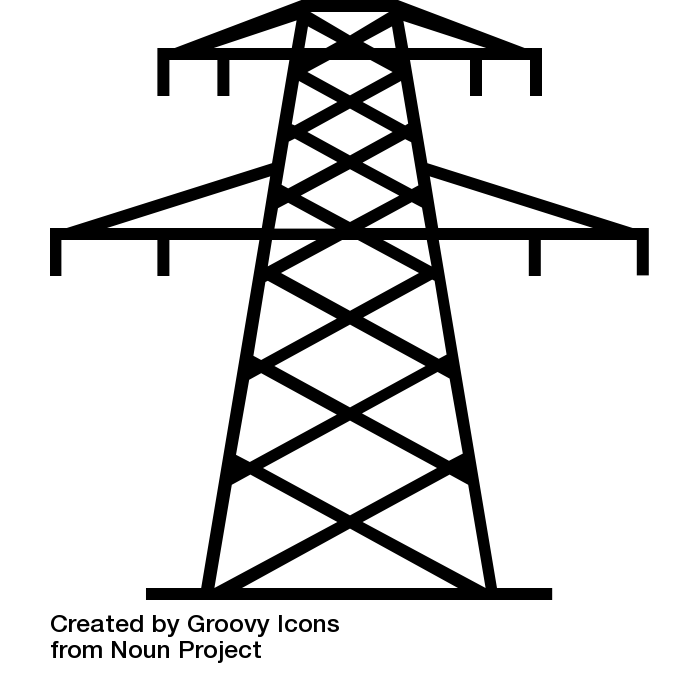 Electric heat generator
Heat Demand
Power to heat devices, e.g., Heat pump, electric boiler:
Defined the same as a generator but in heat grid
Define the demand profile in “ts_energy” sheet
It represents heat demand in the system
Natural gas, hydrogen grid, or renewable sources
Non- Electric heat 
generator
Thermal storage
Other heating devices, e.g., gas boiler or solar thermal: 
Defined the same as a generator but in heat grid
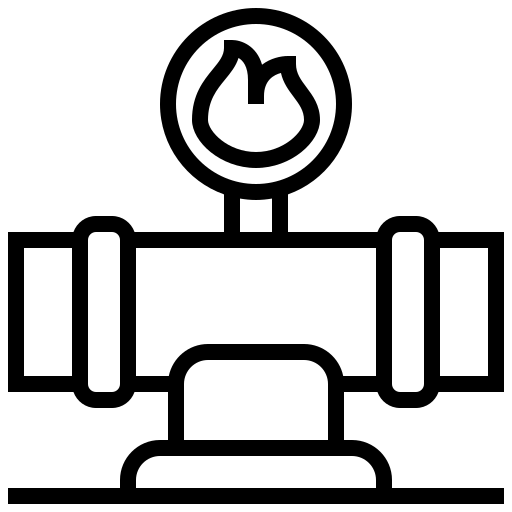 Defined the same as electricity storage but in heat grid 
Usually it has the property: “self-discharge loss”
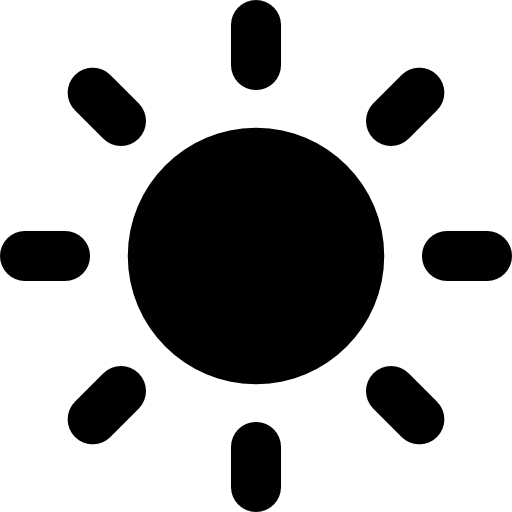 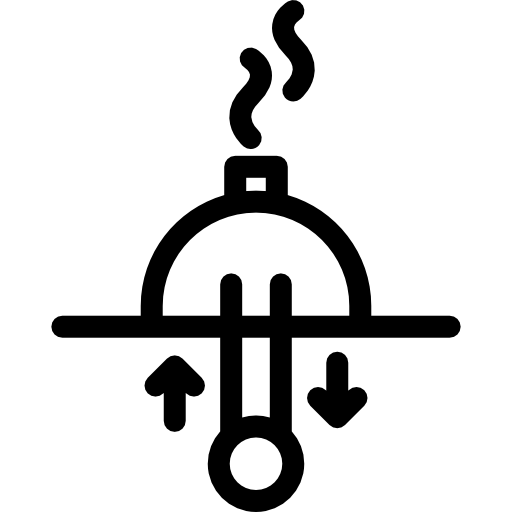 Source: IRENA 2020a
13
[Speaker Notes: In lecture 13 it was discussed that a heating system composed of a heat pump and thermal storage can provide flexibility to the power system. This is done by generating heating at times that there is abundant renewable in the system and electricity prices are low. Power can be stored in the thermal storage and used at a later stage to cover heat demand when variable renewable generation is low or electricity prices are high. In this lecture, we discuss how to represent the power to heat flexibility option in FlexTool. In FlexTool every demand service is represented as a grid consisting of demand for that service, the heat generator units and thermal storage units. Therefore the first step in defining the power to heat flexibility option in FlexTool is to define a heat grid. Like the power grid, the heat grid is composed of heat demand, electric and non-electric thermal generating units, and thermal storage units.

First you should add heat demand and define the heat grid. The power and heat sector coupling then takes place through electric heat generating units that convert power to heat. Heat generating units are defined in the same way as power generating units. The main difference is that their input grid is the power grid, and their output grid is the heat grid. In FlexTool the output heat is supplied to a heat grid which will either supply heat demand or is stored in thermal storage units. For non-electric heating units, the input grid can be a gas grid or renewable sources (set as fuel).  The thermal storage units are also defined the same way as power storage units, but in the heat grid, so their input and output are to the heat grid.]
16.3 Modelling power to heat
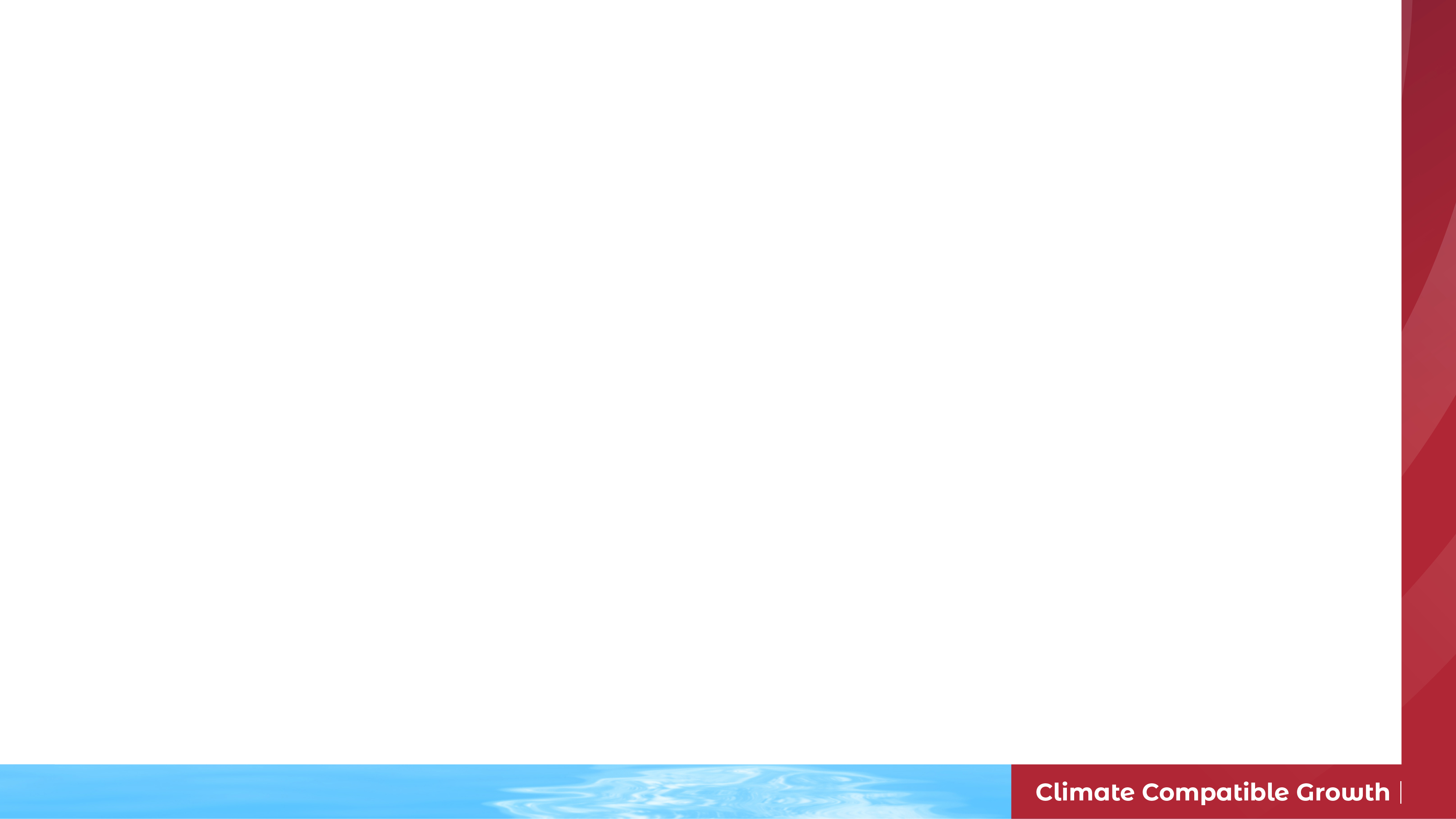 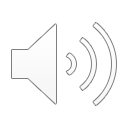 16.3.2 Modelling heat demand
To define a heat network: 
The heat grid should be defined in “gridNode” sheet. Please note that same as the power grid, the heat grid can be represented by a single node, multiple nodes, or only cover a certain node. 
The heat node group can be defined in “nodeGroup” on the heat grid to specify whole grid specifications.
The temporal profile of heating demand should be added in “ts_energy”
c
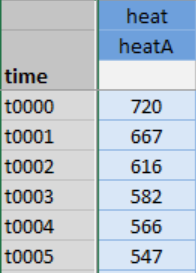 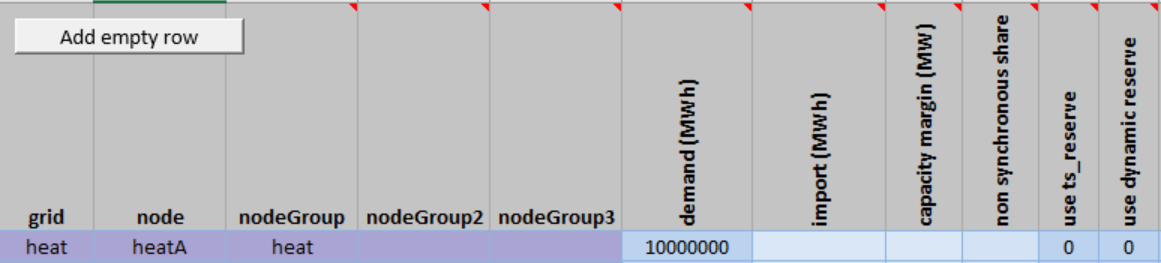 a
20
[Speaker Notes: These are the steps for defining a heat network: First, the heat grid should be defined in the “gridNode” sheet. Like the power grid, the heat grid can be represented by a single node, multiple nodes, or only cover a certain node. Then you should specify the total demand at each node.  Evidently, as explained in the case of the power grid, if you use more than one node, the transmission link between the nodes should be specified in "nodeNode" sheet. 
You can also define a node group for heating in  “nodeGroup” sheet and use it to set parameters for the whole heat grid. Finally you should add the temporal profile of heating demand in “ts_energy” sheet.]
16.3 Modelling power to heat
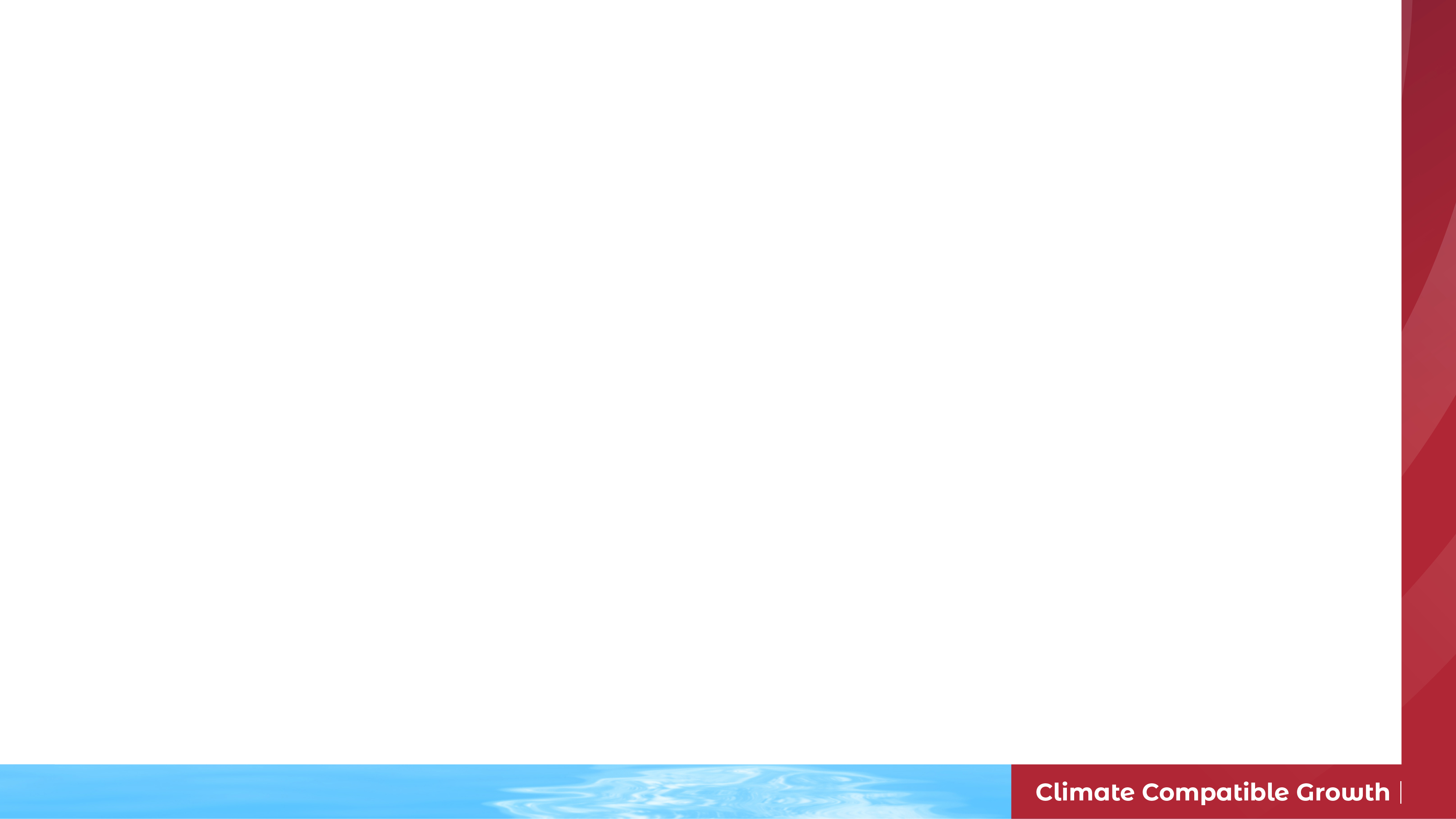 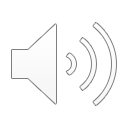 16.3.3 Modelling Heat Pumps
b1
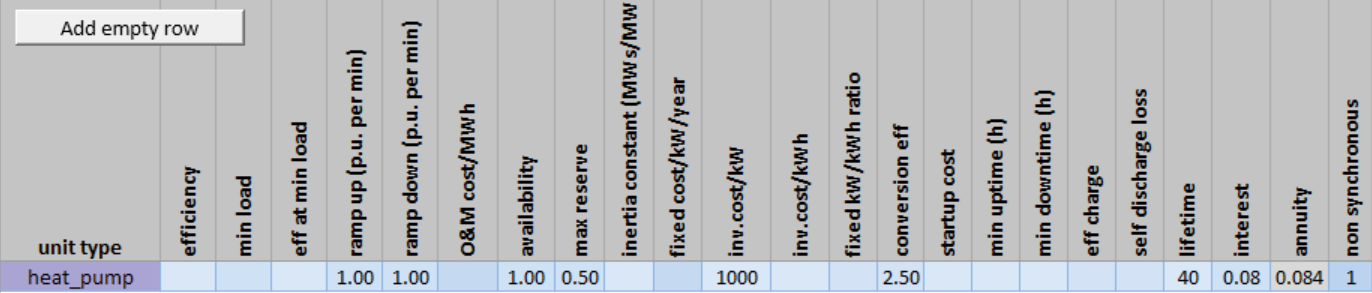 Defining heat pump is same as generators with some differences:
a)  In the “units” sheet  electricity should be set as input grid and heat as output grid 
b)  In the  “unit_type” sheet there are two ways to define heat pump efficiency: 
 1.  Static efficiency : Defined directly as “conversion eff” 
Or 
 2.  Dynamic efficiency : 
      2.1  Activate option “use efficiency time series”  in “units” sheet 
      2.2 Define efficiency time series in “ts_unit” sheet
b2.1
b2.2
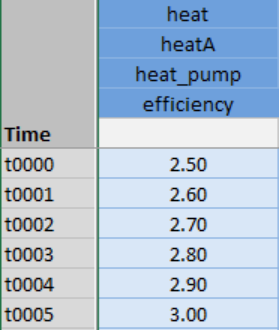 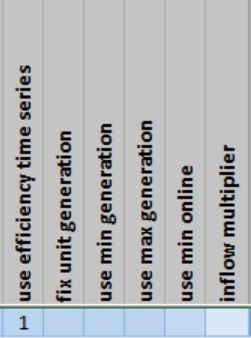 19
[Speaker Notes: Defining heat pumps is the same as generators, and the input parameters should be defined in both “unit_type” and “units” sheets. In the case of heat pumps, there are some differences that should be specified. 
The first difference is that since a heat pump converts electricity to heat, the “units” sheet electricity should be set as input grid and heat as output grid.
The other point about a heat pump is that its efficiency varies with the outside temperature. There are two ways to define heat pump efficiency. The first option is to use a Static efficiency. This can be easily defined by setting an average value for heat pump performance to “conversion eff”. The second option is to use Dynamic efficiency by activating the option “use efficiency time series” in the “units” sheet and then defining efficiency time series in the “ts_unit” sheet.]
16.3 Modelling power to heat
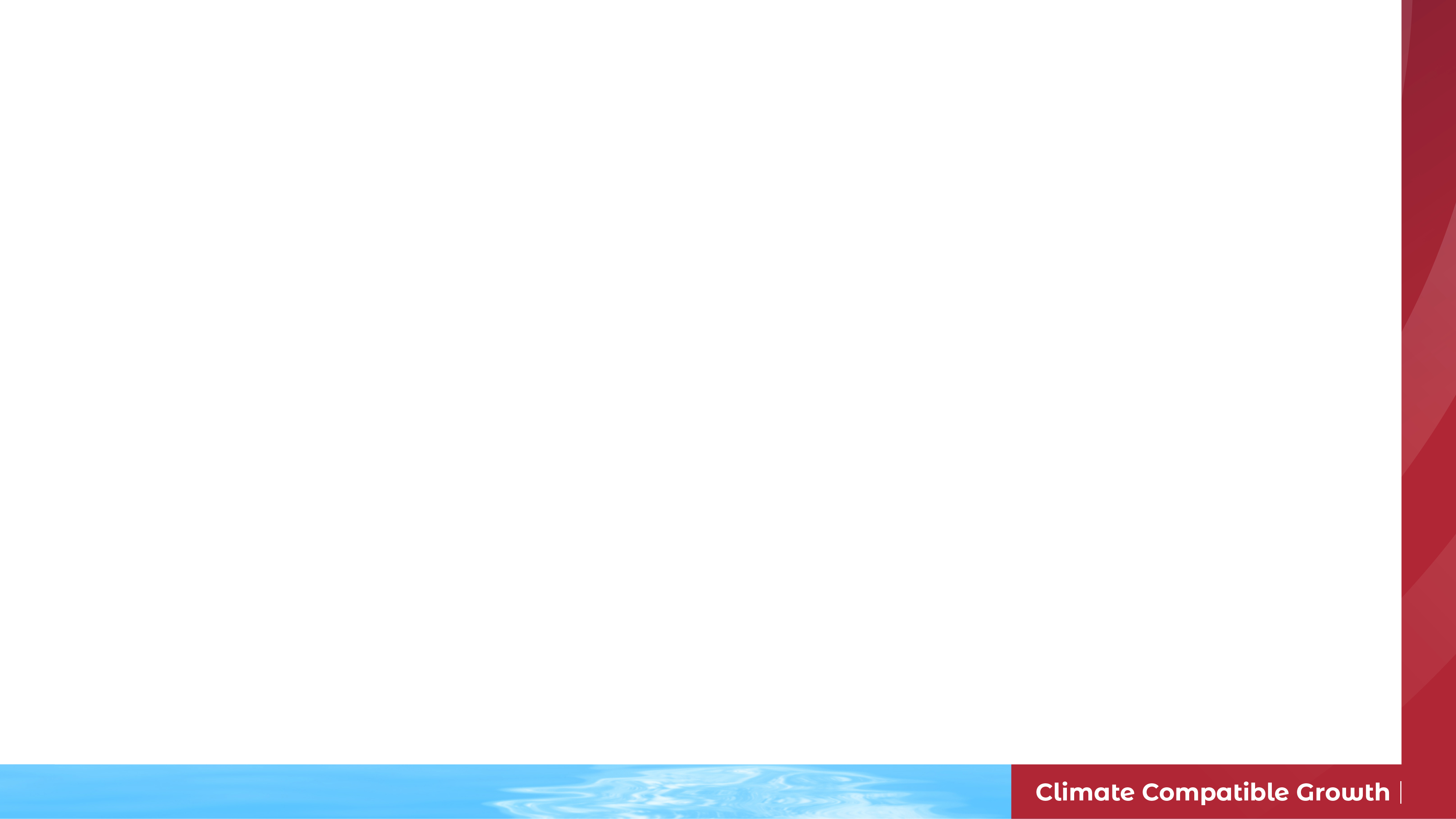 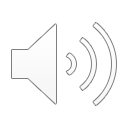 16.3.4 Modelling CHP units
Electricity
CHP
Fuel
Heat
Source: IRENA 2020a
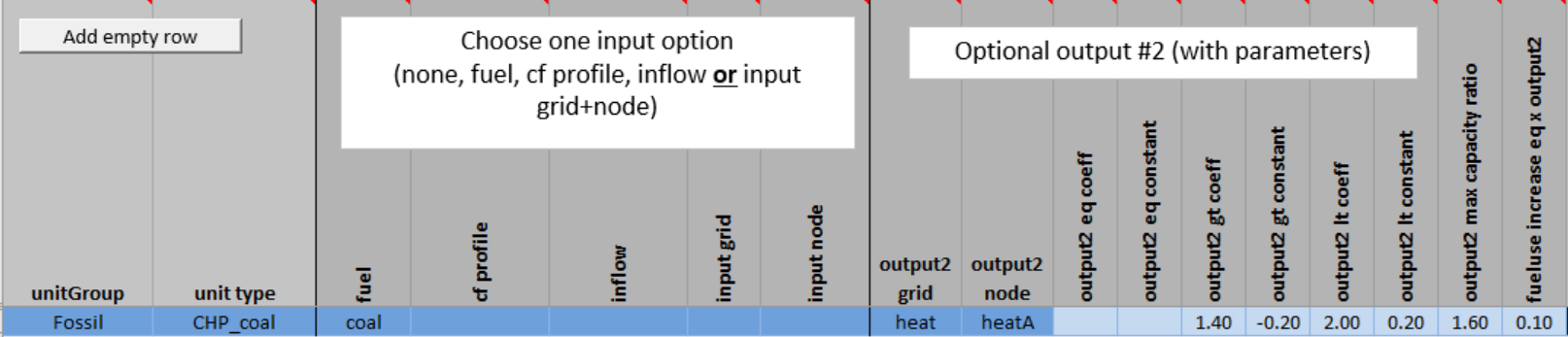 21
[Speaker Notes: A combined heat and power (C.H.P.) unit is a generator that can produce both heat and electricity. Technical characteristics are defined in “unit_type” sheet as with any other generator. Then in the “units” sheet, you should define output one as electricity and output two as heat. There is typically a relationship between the heat and electricity output of a C.H.P. unit, as one output will limit the other. The relationship between the two outputs can be defined as equality or inequality constraints. The user-defined coefficients of these equations should be added to the "units" sheet as shown here.]
16.3 Modelling power to heat
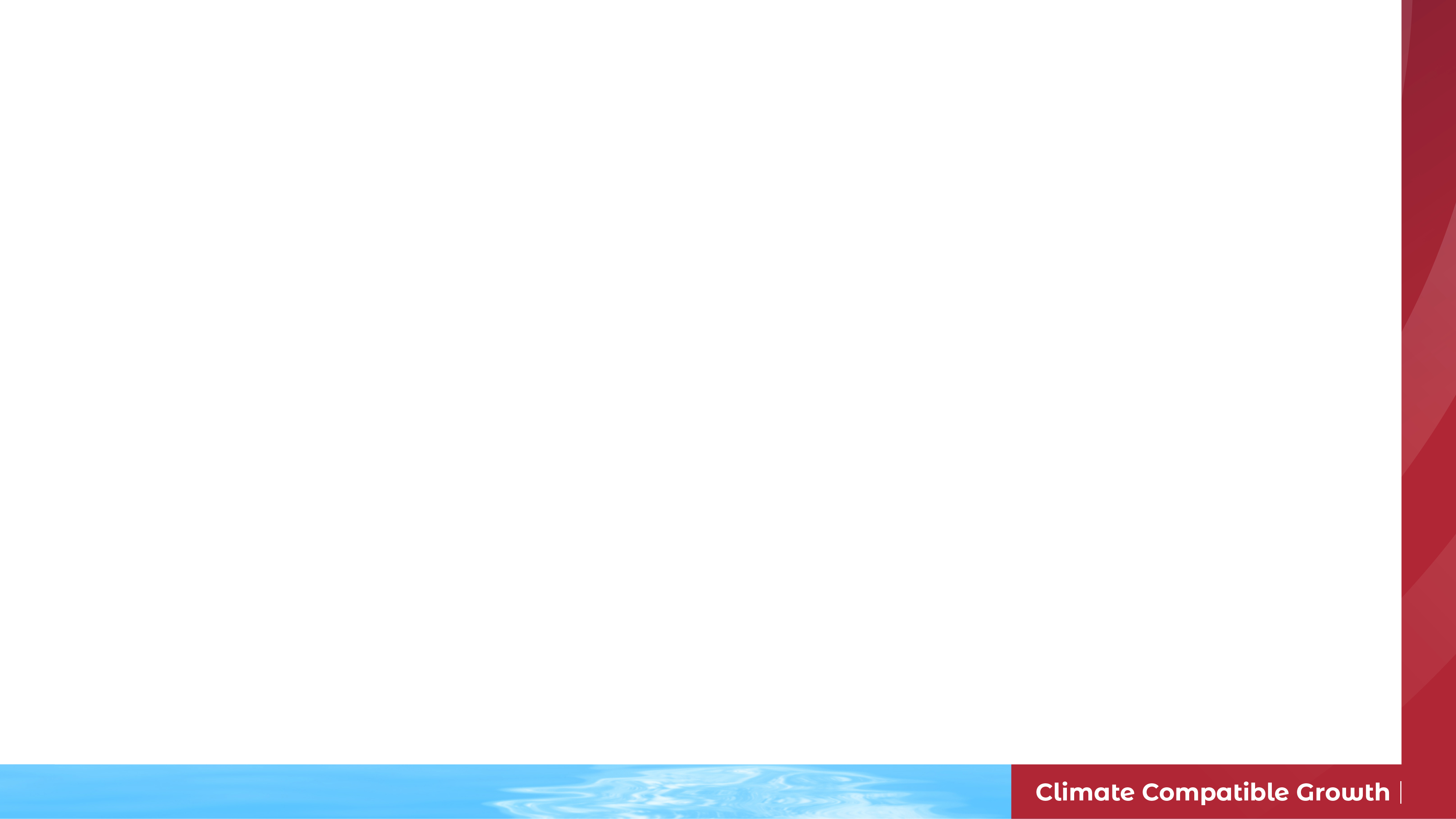 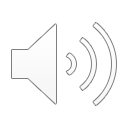 16.3.5 Modelling concentrated solar power
Concentrated solar power (CSP) units is defined as a single node grid with zero demand in “gridNode”.
CSP grid
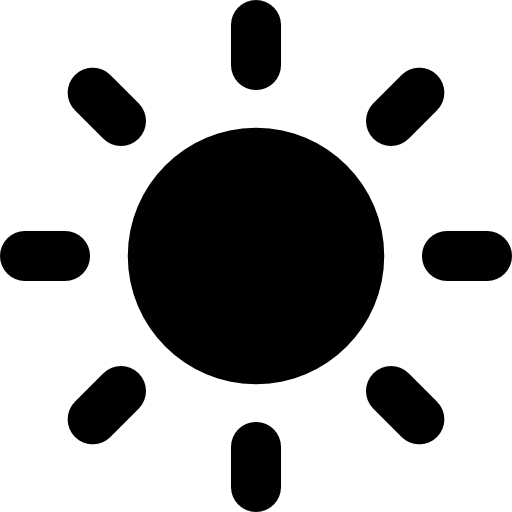 Solar availability time series in “ts_cf”
Modelled same as a heat pump but heat is converted to electricity in this case
Same as solar PV generator but in CSP grid
Power grid
CSP Collector
CSP generator 
(Heat to power)
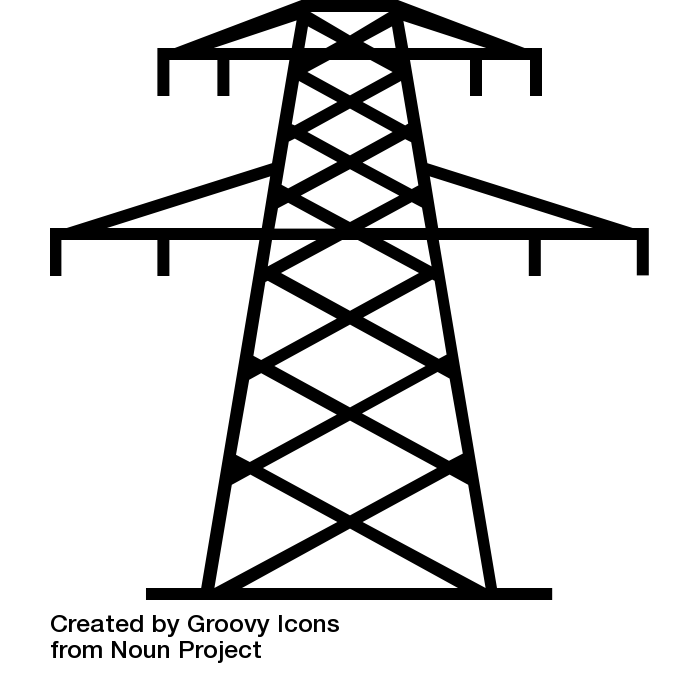 Same as electricity storage but in CSP grid
CSP Storage
Source: IRENA 2020a
22
[Speaker Notes: To model concentrated solar power (C.S.P.), the same steps as the heat grid should be followed. The whole C.S.P. units are defined as a single node grid with zero demand in “gridNode” sheet. 
The C.S.P. grid consists of the following: 
Solar as fuel and its availability which is set in “ts_cf” sheet, 
C.S.P. collector as a generator which defined in “unit” and “unit_type” sheet
C.S.P. storage which is same as storage units in power and heat grids and is defined in the “unit” and “unit_type” sheet
And finally, C.S.P. generator that is modelled the same as a heat pump, but in this case, heat is converted to electricity; therefore, it is a power generator unit.]
16.4 Modelling power to gas & EV
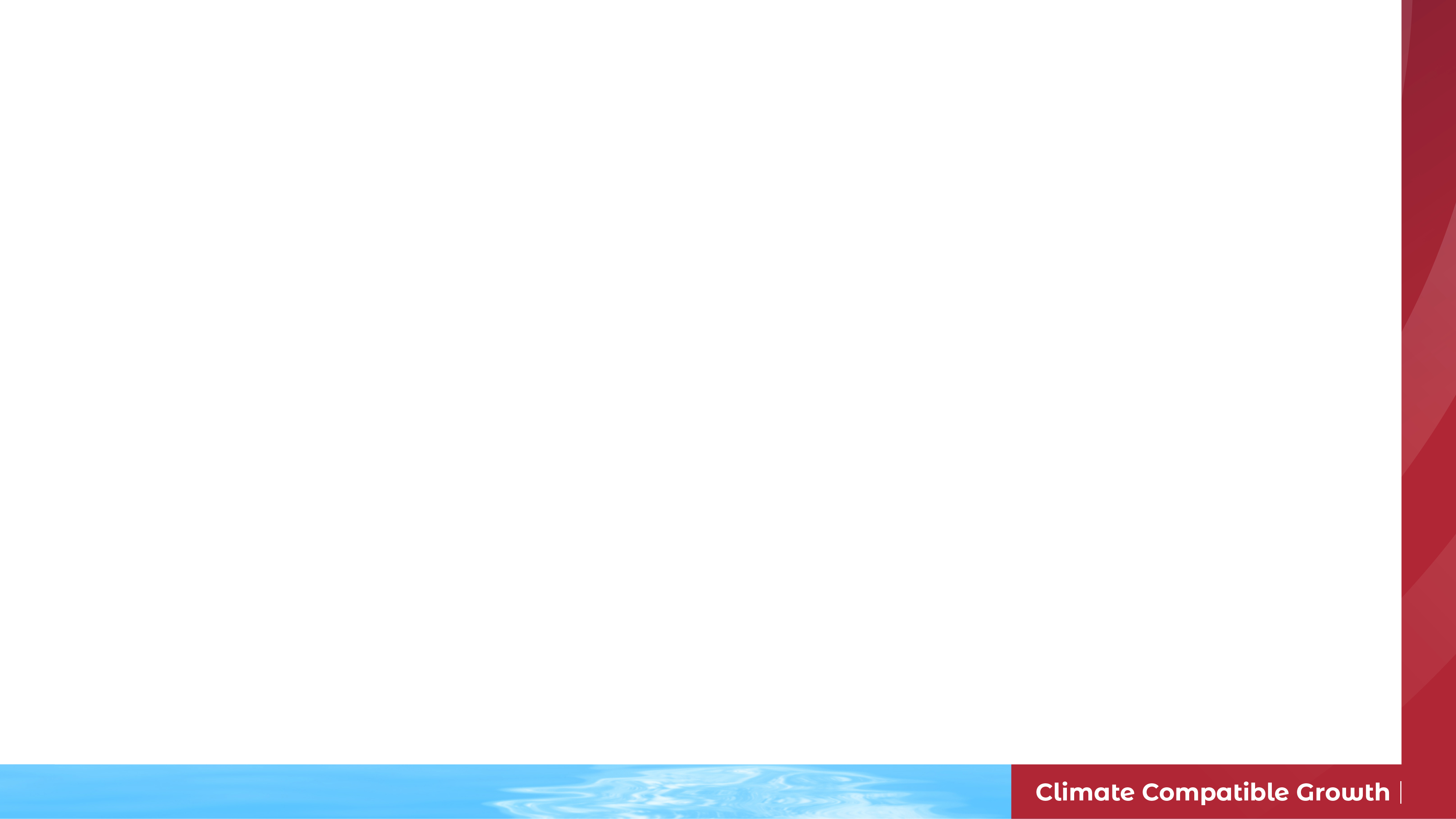 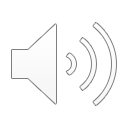 16.4.1 Power to hydrogen
Power grid
Hydrogen grid
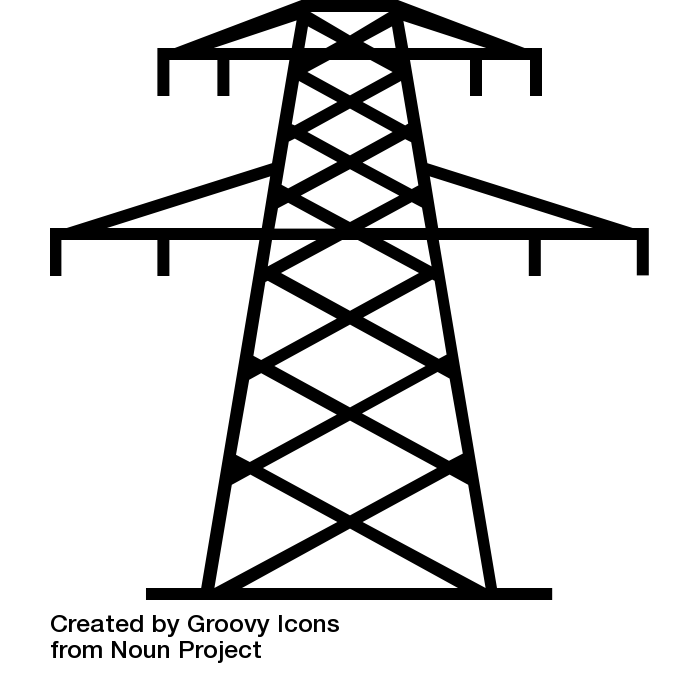 Hydrogen Demand
Power to hydrogen units, Fuel cell and electrolyser:
Defined the same as a generator but in hydrogen grid
Define the demand profile in “ts_energy” sheet
It represents hydrogen demand in system
Natural gas
Hydrogen storage
Other hydrogen generating units such as SMR: 
Defined the same as a generator but in hydrogen grid
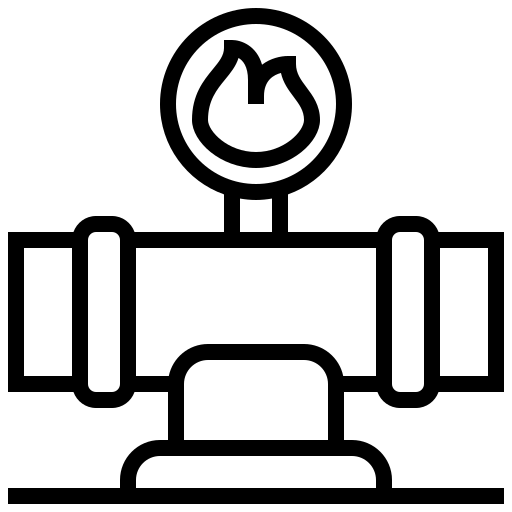 Defined the same as electricity storage but in hydrogen grid 
In FlexTool a hydrogen network with different nodes could also be modelled
Source: IRENA 2020a
18
[Speaker Notes: As was mentioned in previous lectures, different end-use services are modelled as different grids in FlexTool. Therefore, in order to model the power to hydrogen flexibility option first, you need to define a hydrogen grid. Like other power and heat networks, the hydrogen grid consists of hydrogen demand, hydrogen storage technologies, and hydrogen generation units. The demand for hydrogen can originate from different sectors such as industry, mobility, heating demand, aviation, etc. Like electricity, hydrogen is versatile in its production and can be produced from various resources. The interaction between the power grid and hydrogen grid takes place through two key technologies: electrolysers that absorb electricity and convert it to hydrogen; and Fuel Cells that absorb hydrogen and convert it back to electricity.  One of the key benefits of hydrogen is that it can be stored at a large scale using cheap gas storage technologies such as underground caverns, which is currently much cheaper than storing power in batteries.  Therefore the abundant renewable in the power grid can be converted to hydrogen and stored over a long period.]
16.4 Modelling power to gas & EV
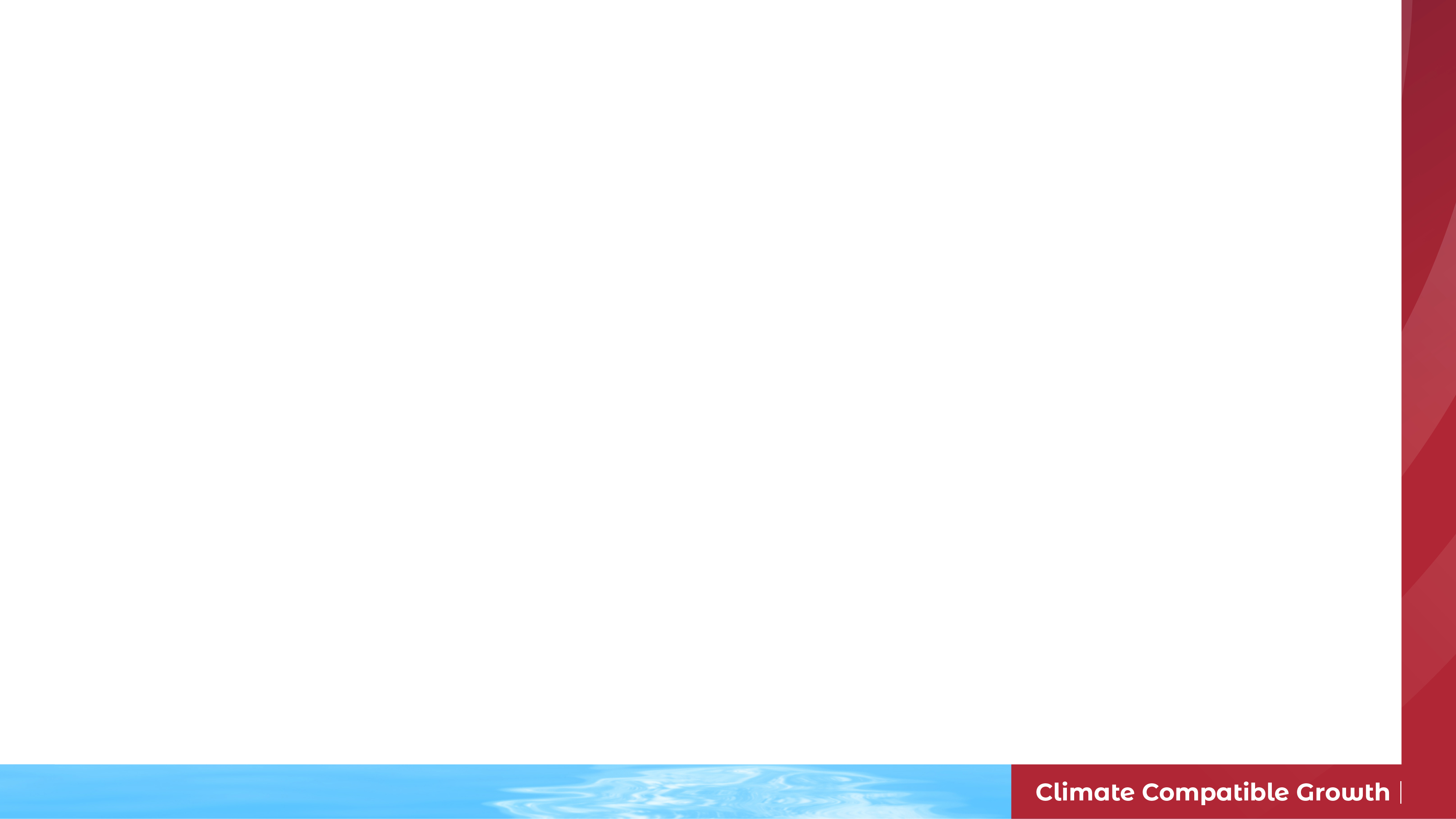 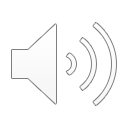 16.4.2 Modelling hydrogen grid
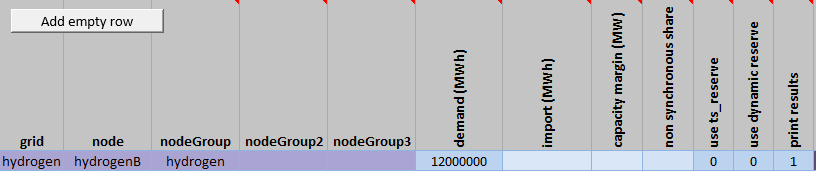 To model a hydrogen grid: 

Define a grid in “gridNode”
Add hydrogen to the “nodeGroup” 
Add hydrogen demand to the “ts_energy”
To add hydrogen grid in more than one node, the connection between the nodes should be defined in “nodeNode”
a
c
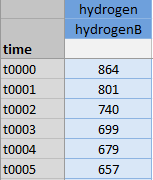 b
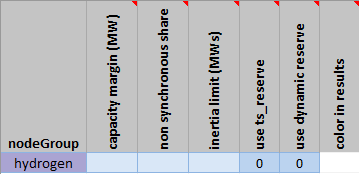 19
[Speaker Notes: The first step to model a hydrogen grid in FlexTool is to define a hydrogen grid in “gridNode” sheet and specify the total demand and import–export if there is any. If the hydrogen grid is available in different nodes of a region, it should be defined for different nodes. Then a node group for hydrogen, should be defined in the “nodeGroup” sheet. Finally, the hydrogen demand profile at each node should be added to the “ts_energy sheet”. Please note that in case the hydrogen grid is available in more than one node, the connection between the nodes should be defined in “nodeNode” sheet.]
16.4 Modelling power to gas & EV
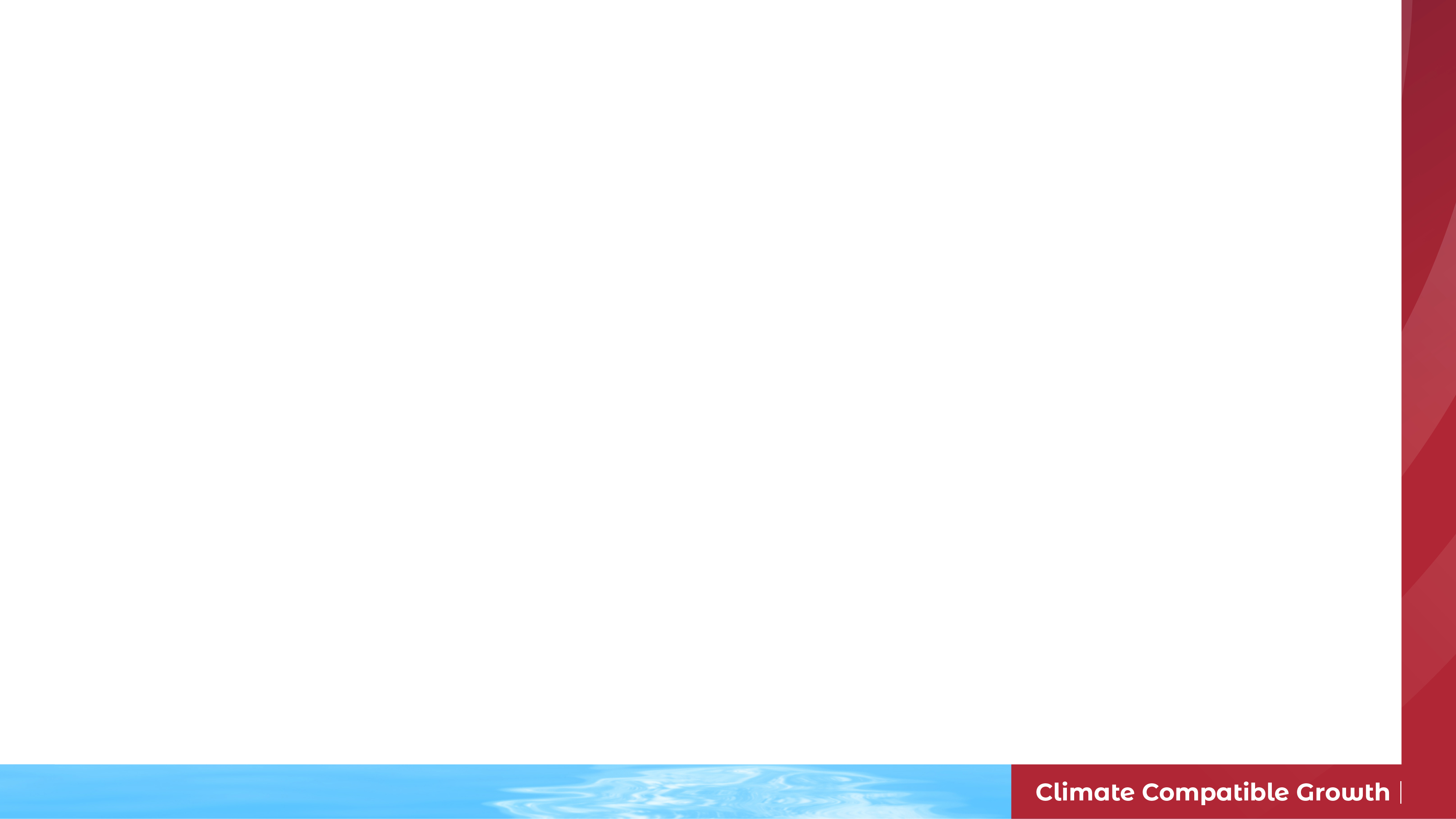 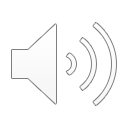 16.4.3 Hydrogen generation and storage units
Add hydrogen generation/storage units in the “unit_type” and add the main characteristics. 
For hydrogen storage the inv.cost /KW should be set to zero.
Add the units to “unit” sheet and define the output grid as hydrogen.
For electrolyser the input network should be set to electricity.
For hydrogen storage the storage capacity should be specified.
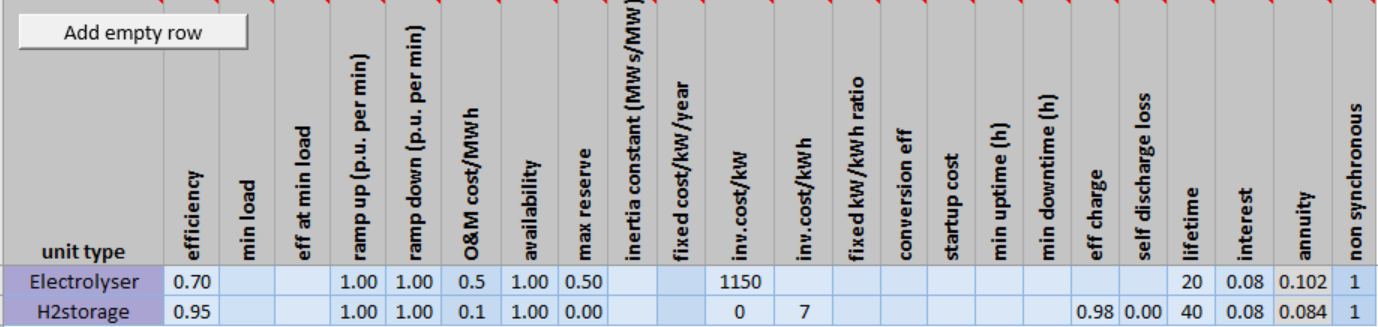 a
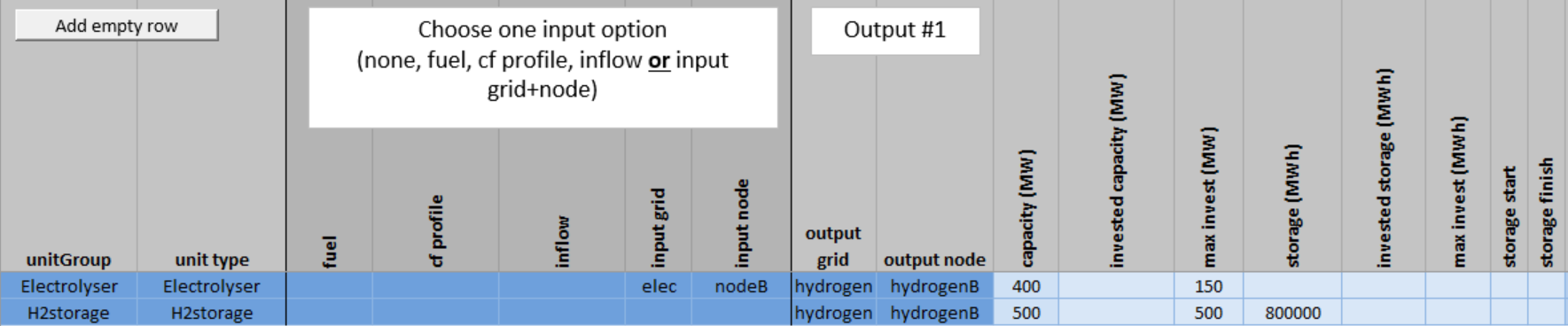 b
20
[Speaker Notes: Modelling hydrogen generation/storage units is the same as power generators. First, the units should be defined in the "unit_type" sheet, and their main characteristics, such as efficiency, investment cost, and so on, should be specified. One important point is that, with hydrogen storage, the investment cost per KW should be set to zero, and the "fixed KW over KWh ratio" does not need to be specified.  All the units should then be added to "unit" sheet, and their capacity should be defined. The storage capacity should also be specified for hydrogen storage units. For all the hydrogen/storage units, the output grid should be set as the hydrogen grid. For electrolyser, the input network should be set to electricity.]
16.4 Modelling power to gas & EV
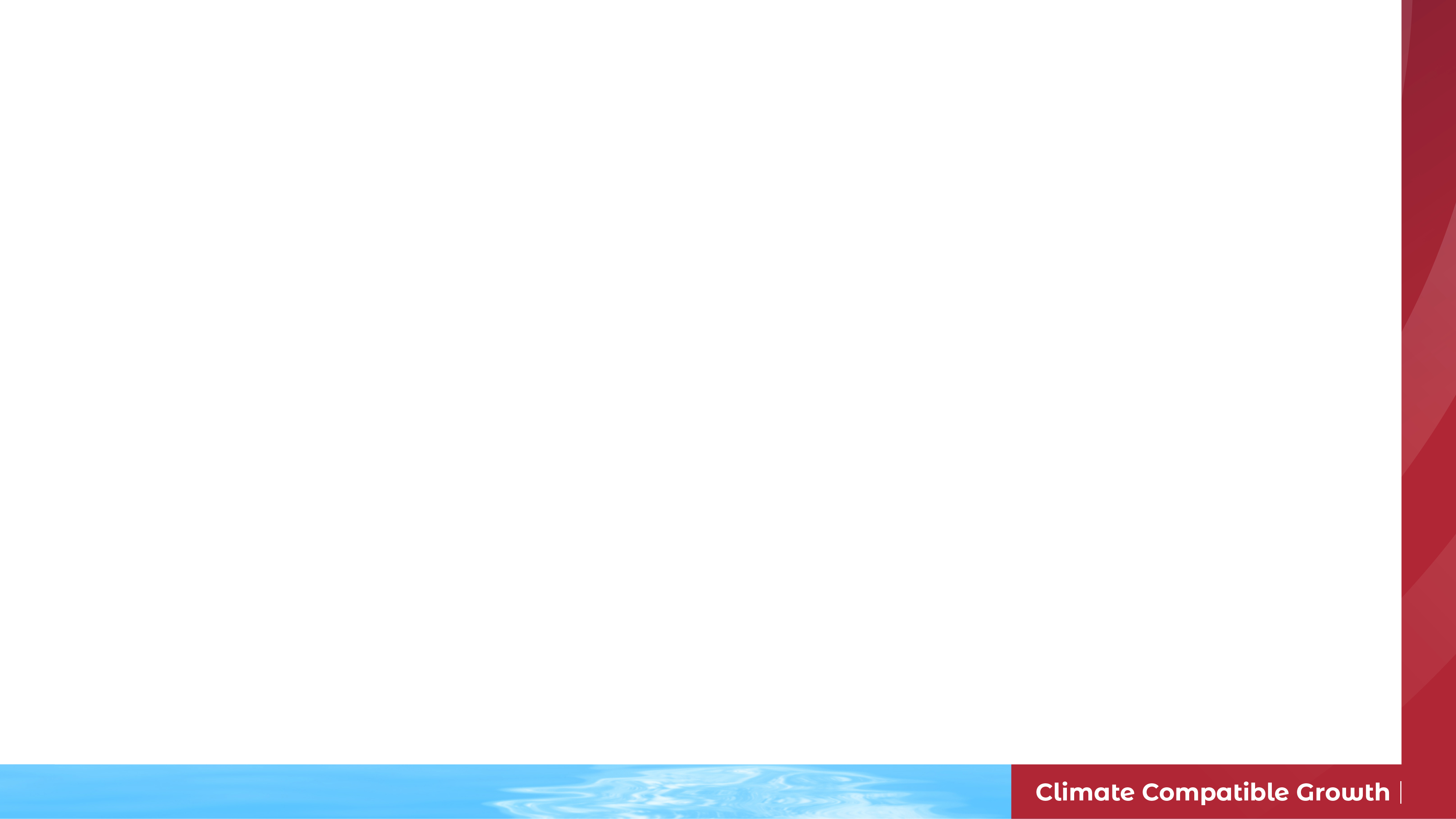 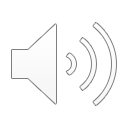 16.4.4 Power to EV
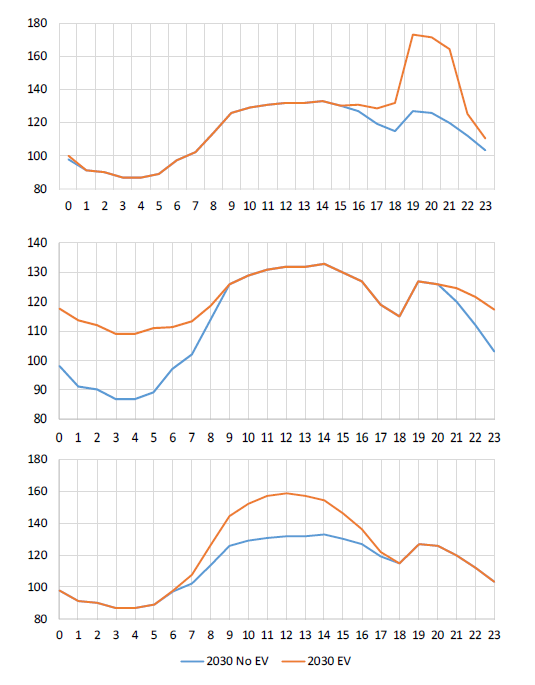 a
The three key EV charging scenarios are: 

Evening uncontrolled charging:  EVs will charge at maximum power as soon as they are plugged into to the grid, mostly during evening hours.
Night controlled charging: Charge is distributed during the night and coincides with wind availability and low power demand
Day controlled charging: Charge coincides with the solar PV profile
b
c
Source: IRENA 2020a
21
[Speaker Notes: The third sector coupling alternative is facilitated through the electrification of transport with electric vehicles. Electric vehicles can have different charging strategies. The simplest one is uncontrolled charging, in which an E.V. will charge at maximum power as soon as they are plugged into the grid, mostly during evening hours. Uncontrolled charging is not flexible and can pose a challenge to the power system and increase flexibility requirements of the system if the number of connected electric vehicles is high.
On the other hand, when charged smartly, electric vehicles can provide demand-side flexibility to the system by optimizing the charging process according
to distribution and/or transmission grid constraints and local availability of renewable energy sources. Two of the key smart charging strategies are: 
Night controlled charging, in which charge is distributed during the night and coincides with wind availability and low power demand.
Day controlled charging, in which charge coincides with the solar PV profile.

The demand for mobility in each strategy should be estimated, and the predefined demand profiles should be added in “ts_energy” sheet in FlexTool.]
16.4 Modelling power to gas & EV
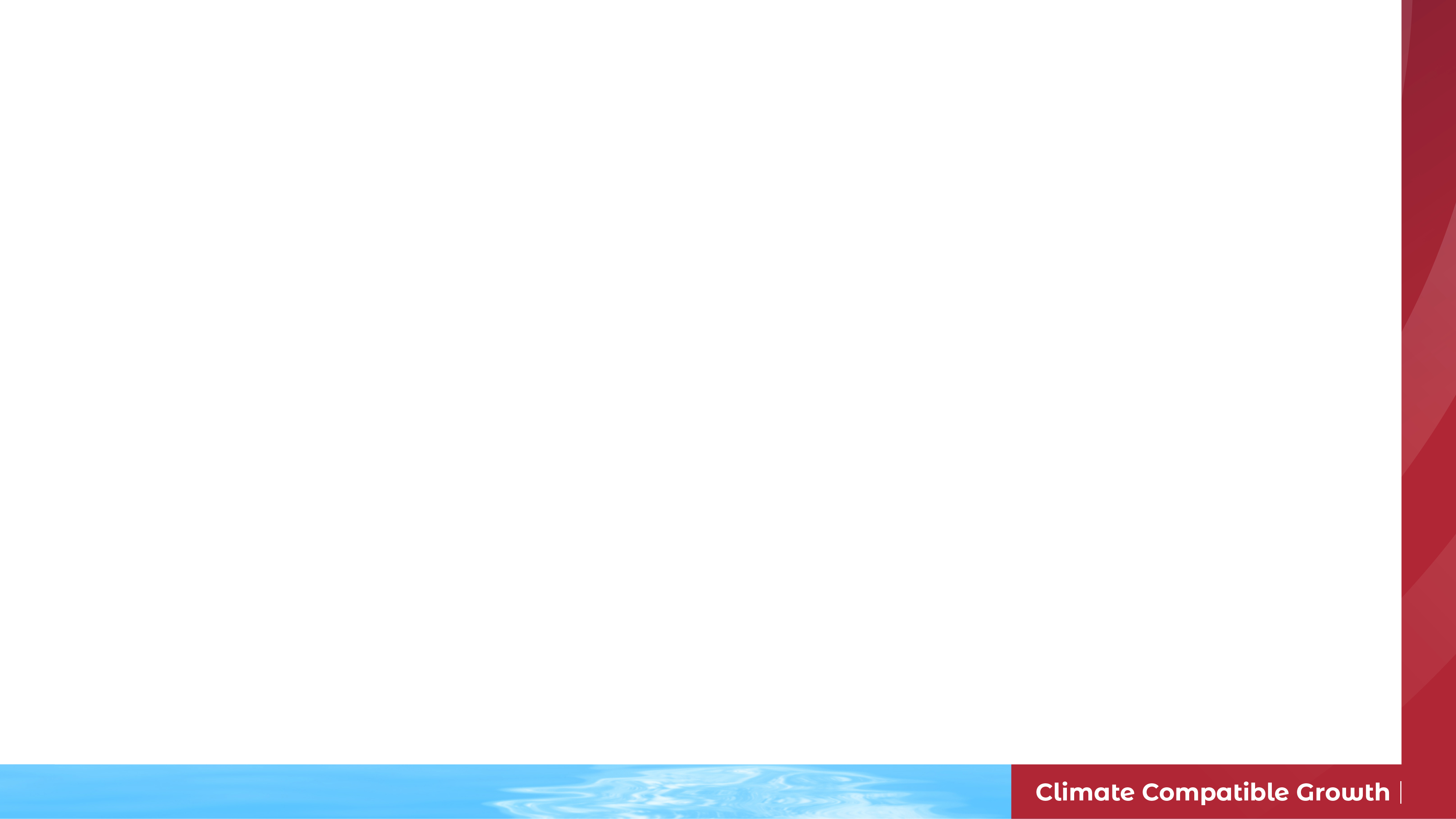 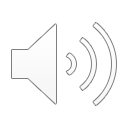 16.4.5 Modelling EV
Electro-mobility grid
Demand
Define the demand profile in “ts_energy” sheet.
This demand represents discharge of battery for mobility.
This demand is estimated and projected over the planning horizon and should be added as input.
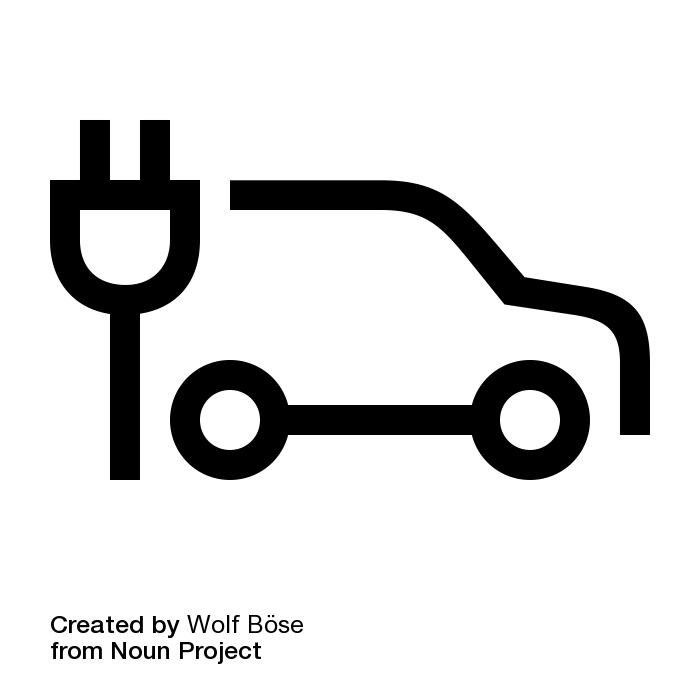 Power grid
Discharge
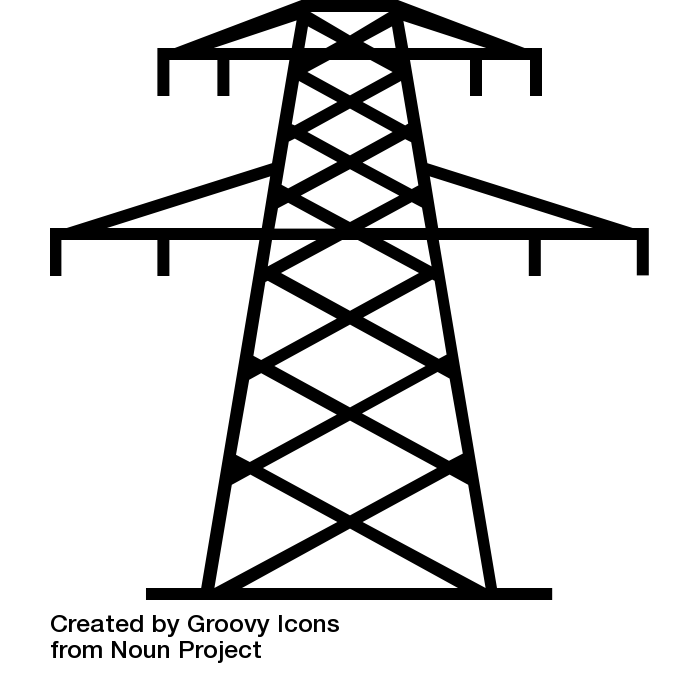 Charge
Reserve
Defined reserve profile in “ts_reserve” sheet.
This is used to represent the amount of EVs that are connected to grid in a time period.
Ancillary services
Source: IRENA 2020a
22
[Speaker Notes: Like other end-use services, to define power to E.V. in FlexTool, you should first define an Electro-mobility grid.  An electro-mobility grid can be a single node or multiple node grid. The next step is to estimate and project demand for mobility and electric vehicles over the planning horizon in different nodes on the grid. You can use other software for this. Then you should define the demand for mobility in “ts_energy” sheet. This demand represents the discharge of battery for mobility.  There are three options for defining electric vehicles in FlexTool. Option one is unidirectional charging based directly on demand for mobility. In this option, there is only one direction charge in which the charger converts grid electricity to electric vehicles. Option two is unidirectional charging with a flexible charging schedule. In this option, the charger converts grid electricity to electric vehicles, and the battery provides temporal shift in the charging schedule. Option three is bidirectional charging with a flexible charging schedule. In this option, one charger converts grid electricity to electric vehicles.  The battery provides temporal shift in the charging schedule. In this case, there is also another charger that converts energy from the Electro-mobility grid (electric vehicles) back to the electricity grid. In the FlexTool package, an example case with electric vehicles is included in the input file named template-e vees.  The users are encourage to review how an E.V. grid is implemented in that case study.]
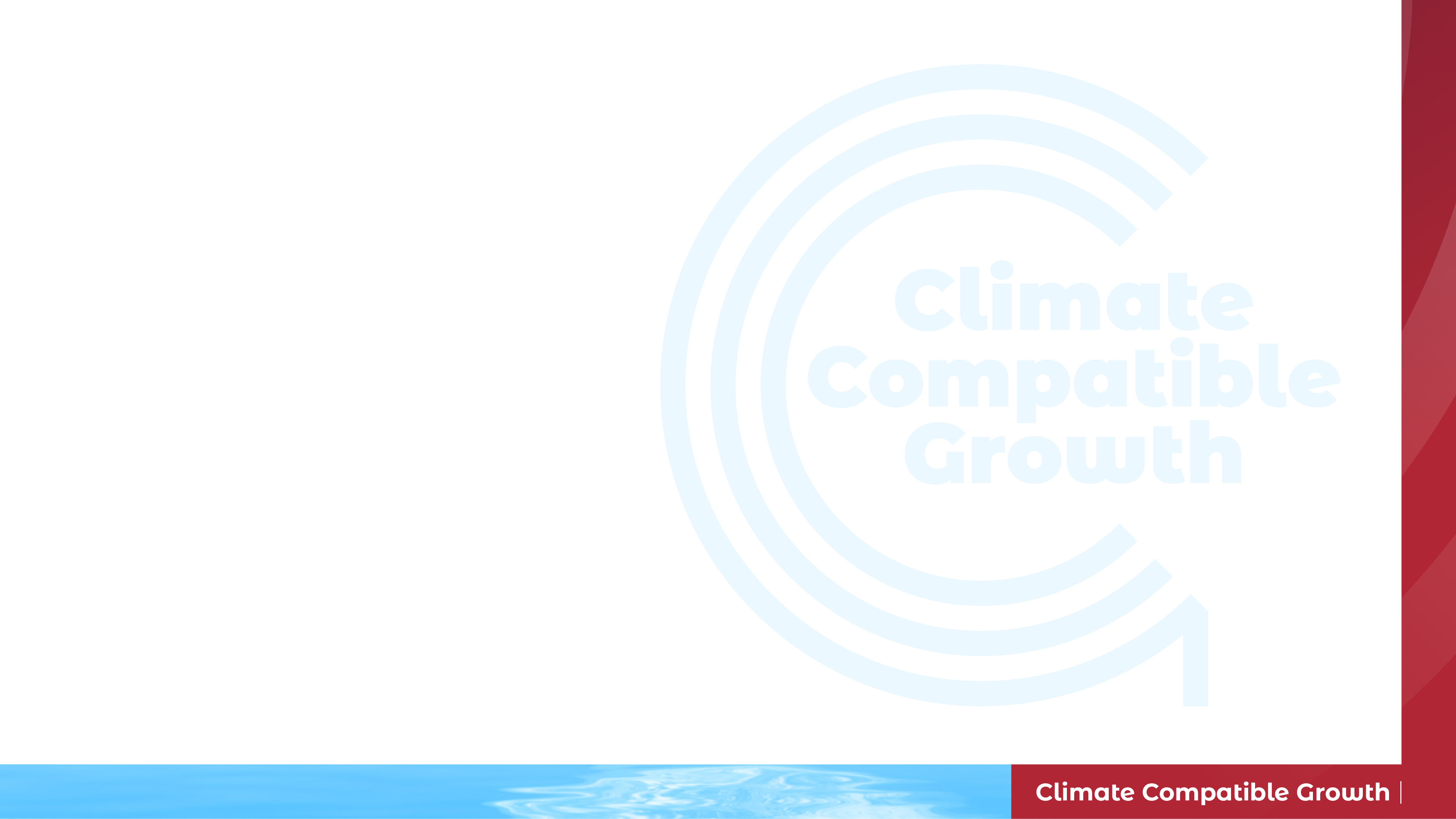 Lecture 16 References
IRENA (2020a), “Modelling different flexibility options” (2020), International Renewable Energy Agency, Abu Dhabi,  https://www.irena.org/energytransition/Energy-System-Models-and-Data/IRENA-FlexTool-Training-Materials
IRENA (2020b), “Basic Training ” (2020), International Renewable Energy Agency, Abu Dhabi, 
https://www.irena.org/energytransition/Energy-System-Models-and-Data/IRENA-FlexTool-Training-Materials
Course Name
MINI LECTURE NUMBER & NAME
Mini Lecture Learning Objective
23
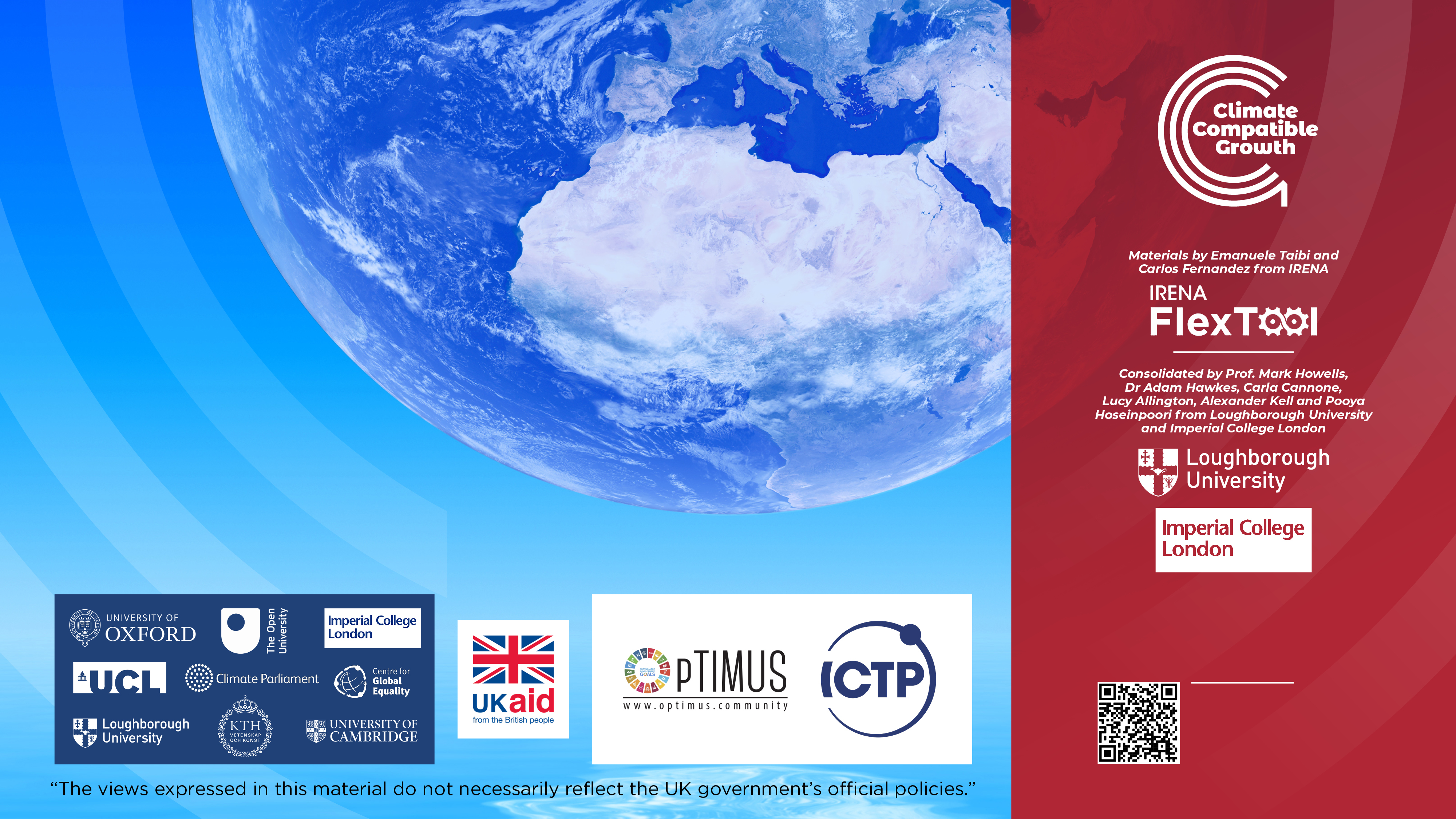 Please use the following citation: Allington L., Cannone C., Hoseinpoori P., Kell A., Taibi E., Fernandez C. 
Hawkes A., Howells M., 2021. Lecture 16: Energy and Flexibility Modelling. Release Version 1.0. [online presentation]. Climate Compatible Growth Programme and the International Renewable Energy Agency
Take Quiz
CCG courses (this will take you to the website link http://www.ClimateCompatibleGrowth.com/teachingmaterials)